JUBCOR
Department of Chemistry, College of Science, University of Jeddah, Jeddah, Saudi Arabia
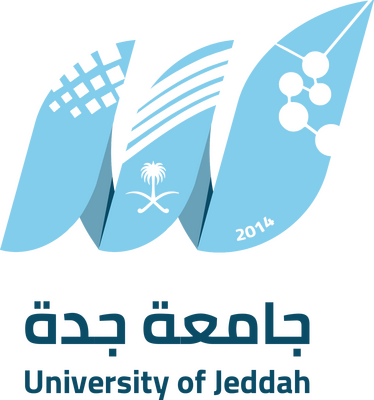 2024
CONFERENCE & EXHIBITION
INNOVATIVE SOLUTIONS FOR CORROSION CHALLENGES
Presented By: 
Dr. Aisha Al-Moubaraki
Revan Baqurayn
Remaz Alghamdi
Jood Alwajeeh
Effectiveness Washingtonia fruit extract as sustainable green inhibitor of mild steel corrosion in acidic environments
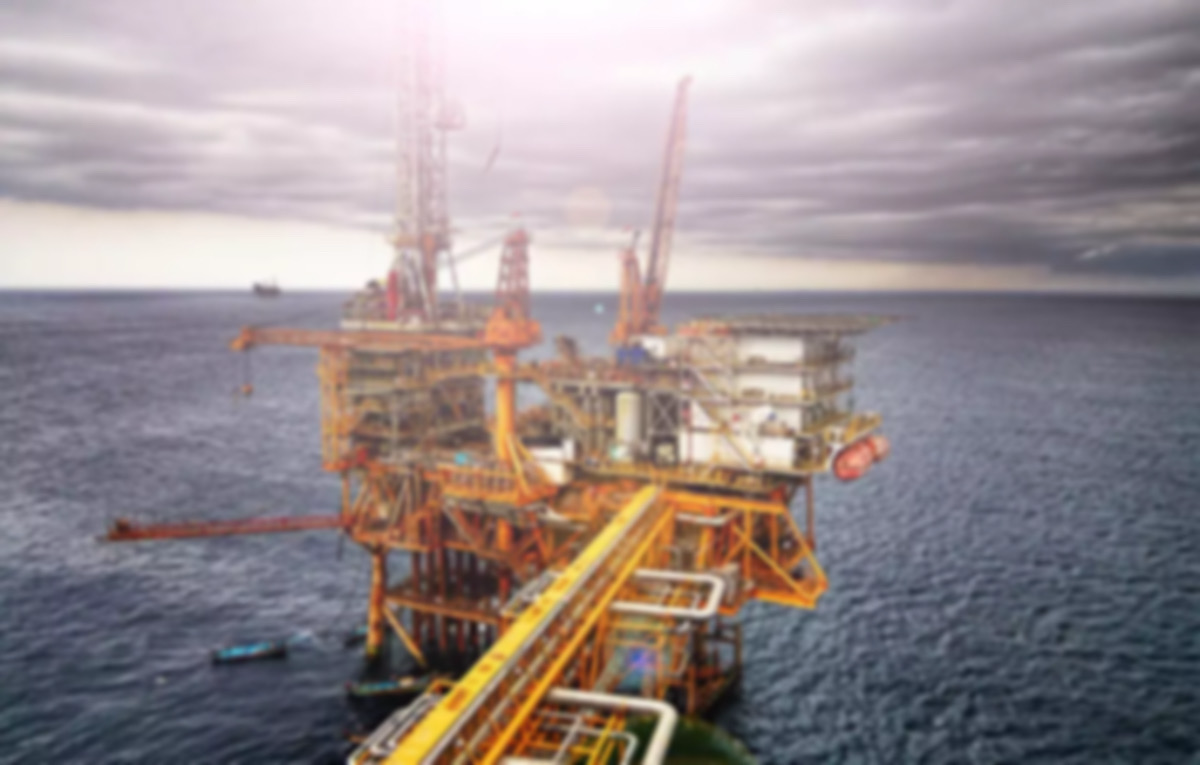 Introduction 
Corrosion and its different forms
Classification of Corrosion Inhibitors  
Green Inhibitors
Saudi vision and sustainability
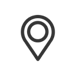 OUTLINES
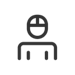 Experimental
Materials 
Methods
Green Corrosion Inhibitor and sustainability
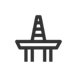 Results and Discussion
Effect of WFE Concentration on Corrosion Rate and Inhibition Efficiency.
Adsorption Isotherms.
Microscopic Observation
Explanation for Inhibition
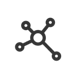 Conclusion
[Speaker Notes: Today I will be talking about 

An Overview of the petroleum system 


Role of Geochemistry in E&P


my Projects.
 

And conclusion]
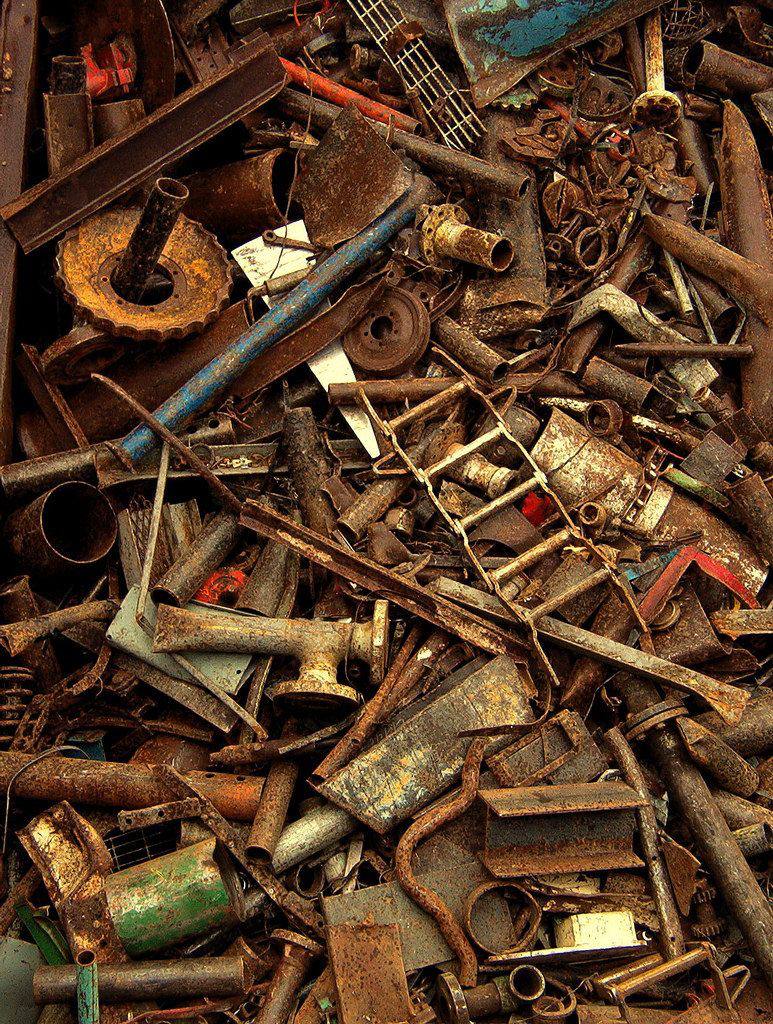 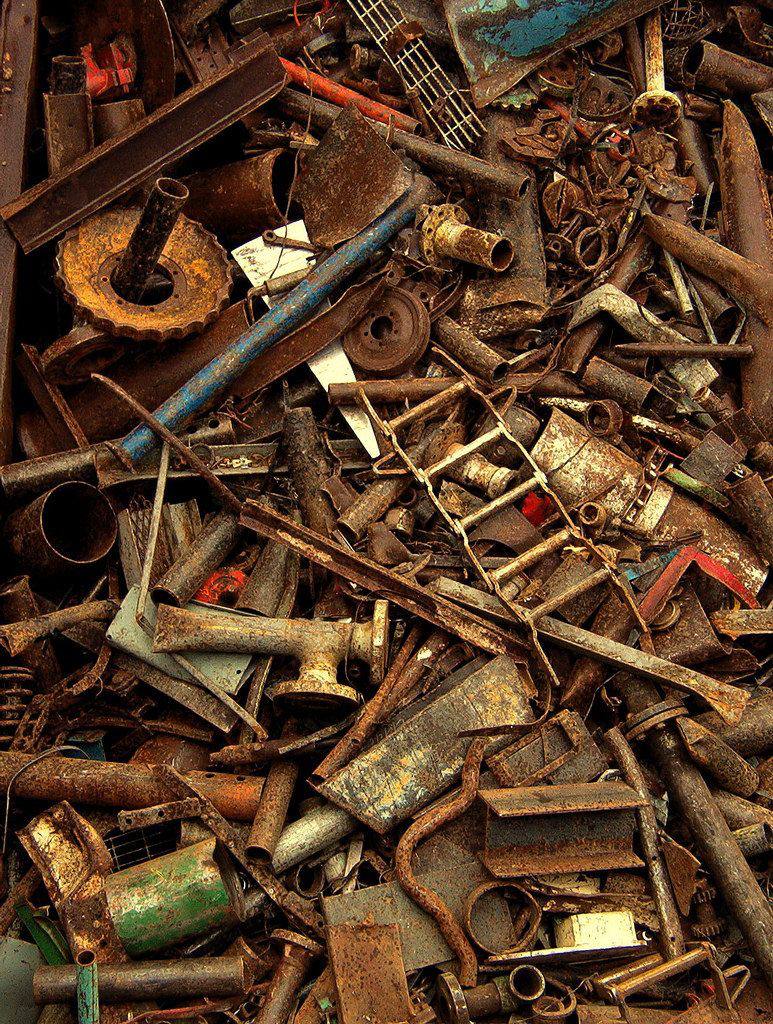 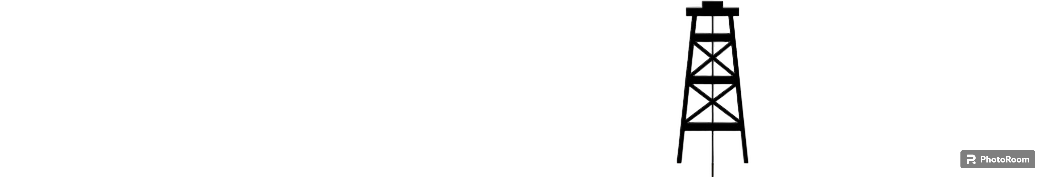 Introduction
Corrosion
Corrosion is a common phenomenon that occurs when metals react with eenvironmental factors such as moisture and oxygen, leading to the deterioration of the metal (physical, chemical, and mechanical properties) and a decrease in its expected lifespan.
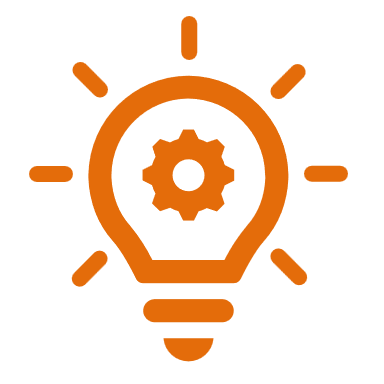 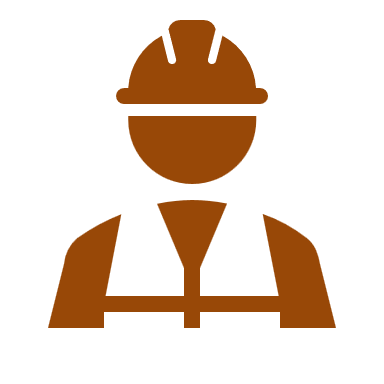 [Speaker Notes: The petroleum system consist of four main elements which are: 
Source rock 
Reservoir
Seal 
Trap 
 
Under high temperature and pressure the hydrocarbons stored in the source start to expel to the reservoir (through the permeability and porosity of the rocks) and eventually the seal help the hydrocarbons to be trapped.]
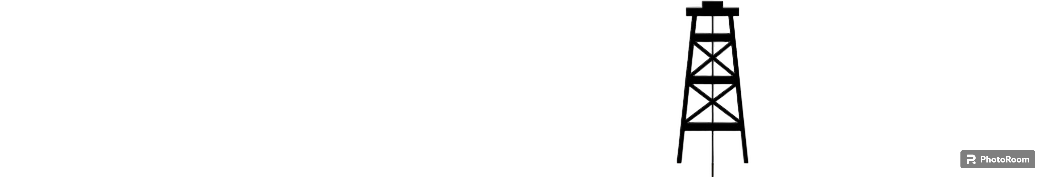 Introduction
Different forms of corrosion
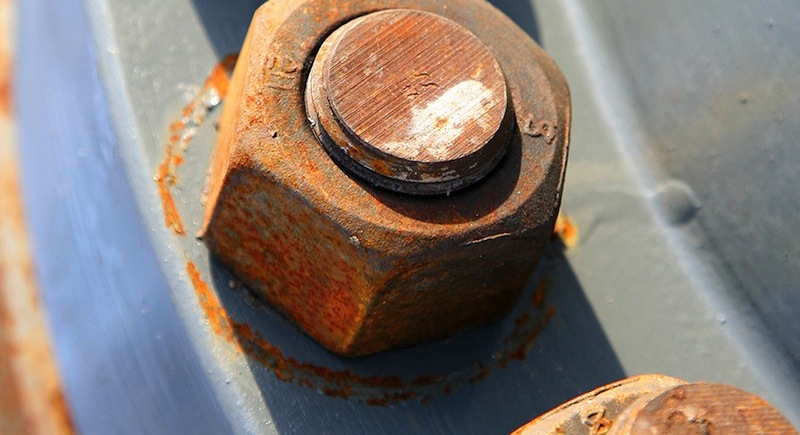 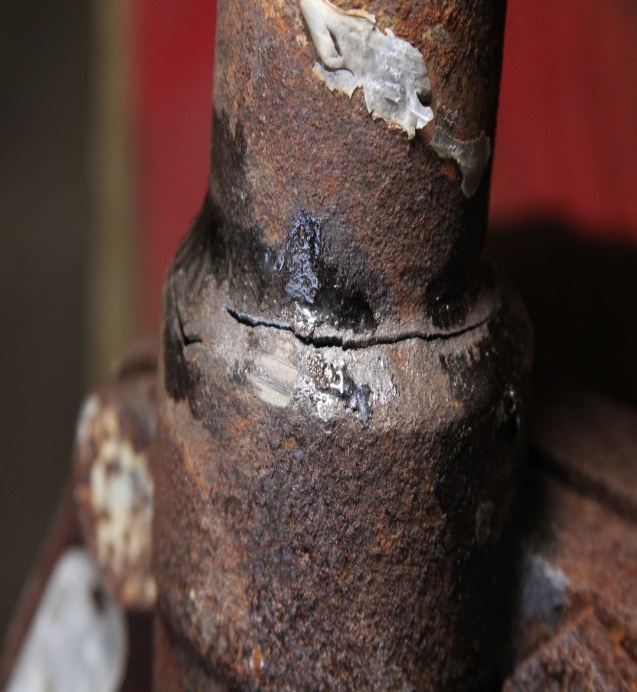 Selective Leaching
Stress Corrosion Cracking
Uniform or General Corrosion
Galvanic (Two Metals) Corrosion
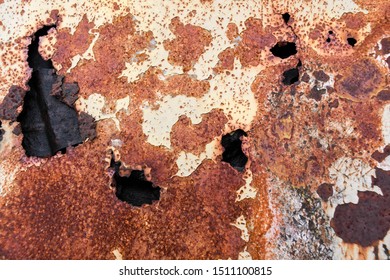 Erosion Corrosion
Intergranular Corrosion
Crevice Corrosion
Pitting Corrosion
[Speaker Notes: The petroleum system consist of four main elements which are: 
Source rock 
Reservoir
Seal 
Trap 
 
Under high temperature and pressure the hydrocarbons stored in the source start to expel to the reservoir (through the permeability and porosity of the rocks) and eventually the seal help the hydrocarbons to be trapped.]
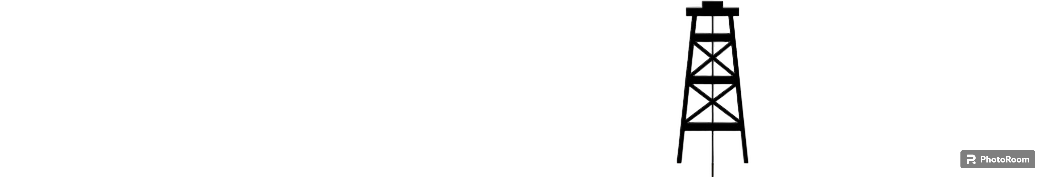 Introduction
Classification of Corrosion Inhibitors
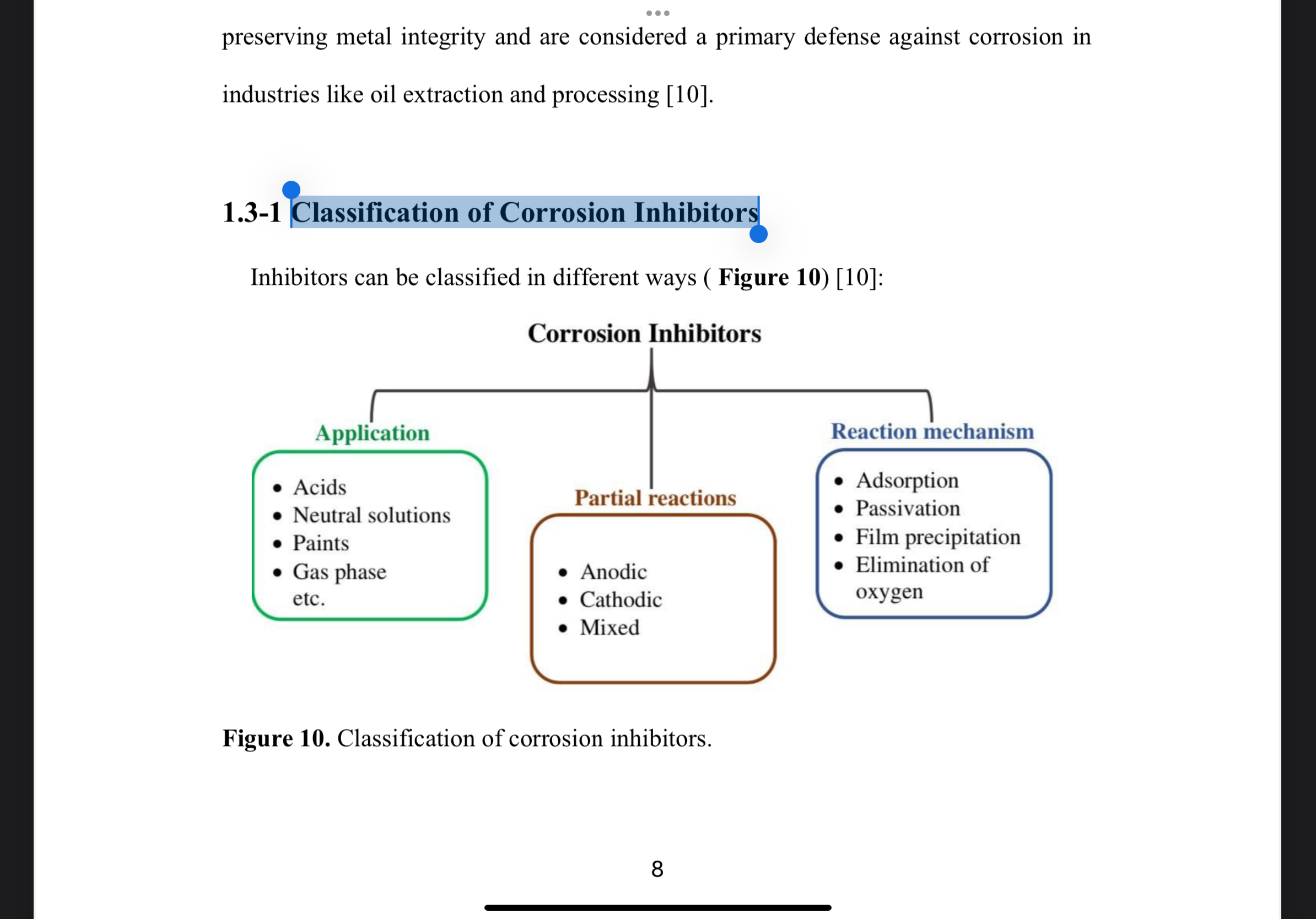 [Speaker Notes: The petroleum system consist of four main elements which are: 
Source rock 
Reservoir
Seal 
Trap 
 
Under high temperature and pressure the hydrocarbons stored in the source start to expel to the reservoir (through the permeability and porosity of the rocks) and eventually the seal help the hydrocarbons to be trapped.]
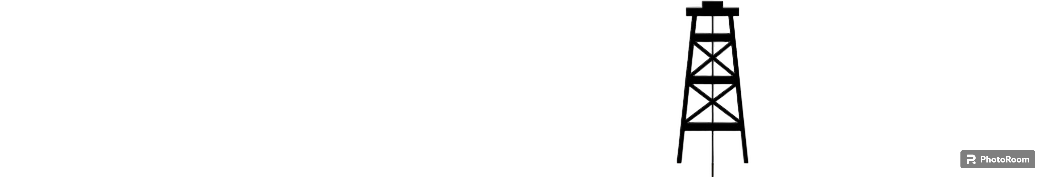 Introduction
Green Inhibitors
Green inhibitors offer an alternative approach by providing effective corrosion protection while ensuring minimal environmental harm. They are typically derived from renewable resources and comply with eco-friendly principles.
[Speaker Notes: The petroleum system consist of four main elements which are: 
Source rock 
Reservoir
Seal 
Trap 
 
Under high temperature and pressure the hydrocarbons stored in the source start to expel to the reservoir (through the permeability and porosity of the rocks) and eventually the seal help the hydrocarbons to be trapped.]
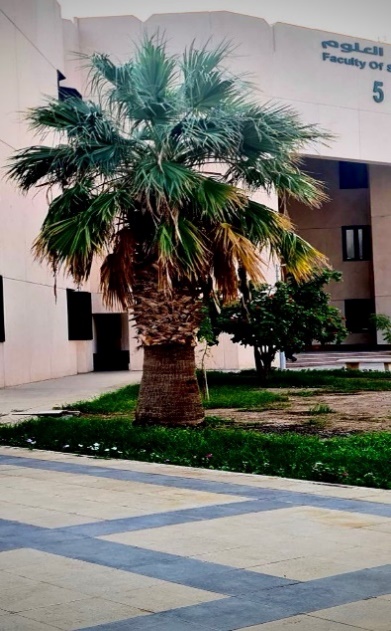 b
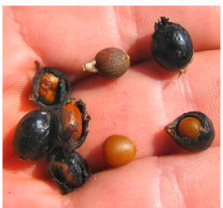 c
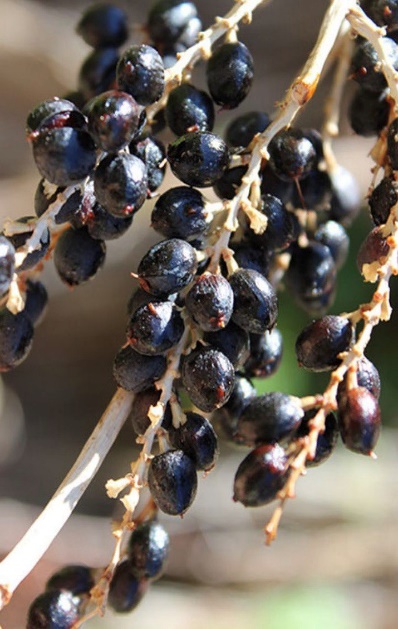 a
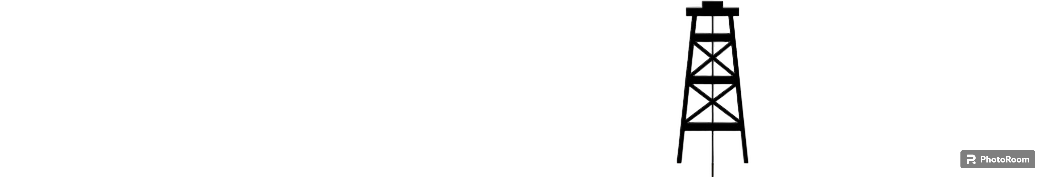 Introduction
Washingtonia Fruit
Figure 1. (a) Planting Washingtonia filifera at campus of  College of Science, University of Jeddah, (b) washingtonia fruit, and (c) the seeds.
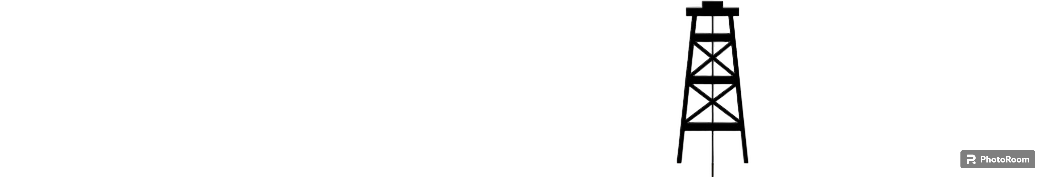 Introduction
Saudi Vision and Sustainability
is a strategy framework designed to lessen Saudi Arabia’s reliance on oil and diversify its economy. Initiatives in green chemistry and sustainable practices, especially the application of plant-based inhibitors for corrosion prevention, which is in line with international environmental and sustainability goals.
[Speaker Notes: The petroleum system consist of four main elements which are: 
Source rock 
Reservoir
Seal 
Trap 
 
Under high temperature and pressure the hydrocarbons stored in the source start to expel to the reservoir (through the permeability and porosity of the rocks) and eventually the seal help the hydrocarbons to be trapped.]
Some plants used as inhibitors in both 1 M HCl and 0.5 M H2SO4
Dendrocalmus sinicus Chia et J.L. (2012)
Murraya koenigii (2010)
ginkgo leaves (2012)
Lupinous albus L. (2009)
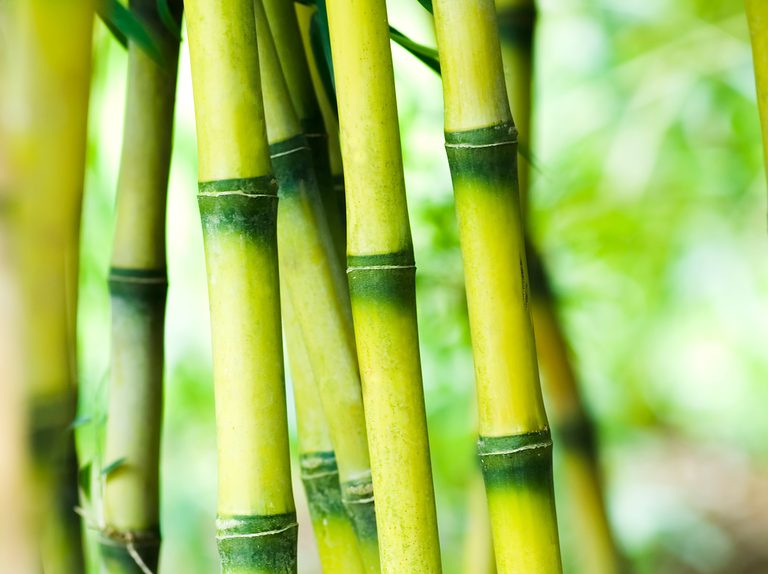 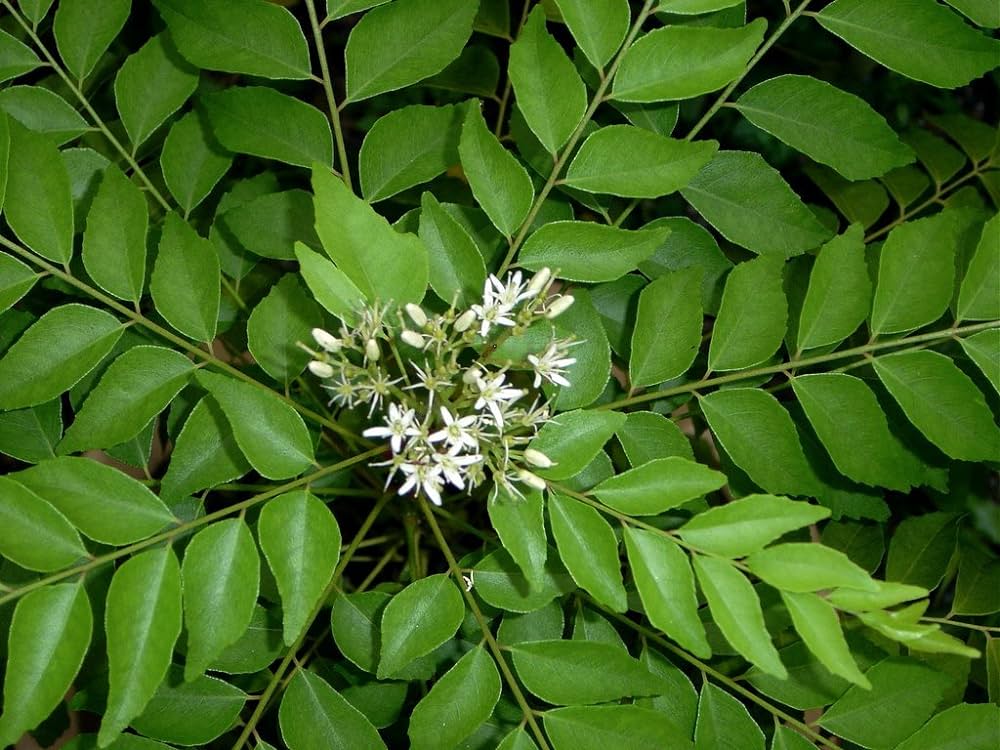 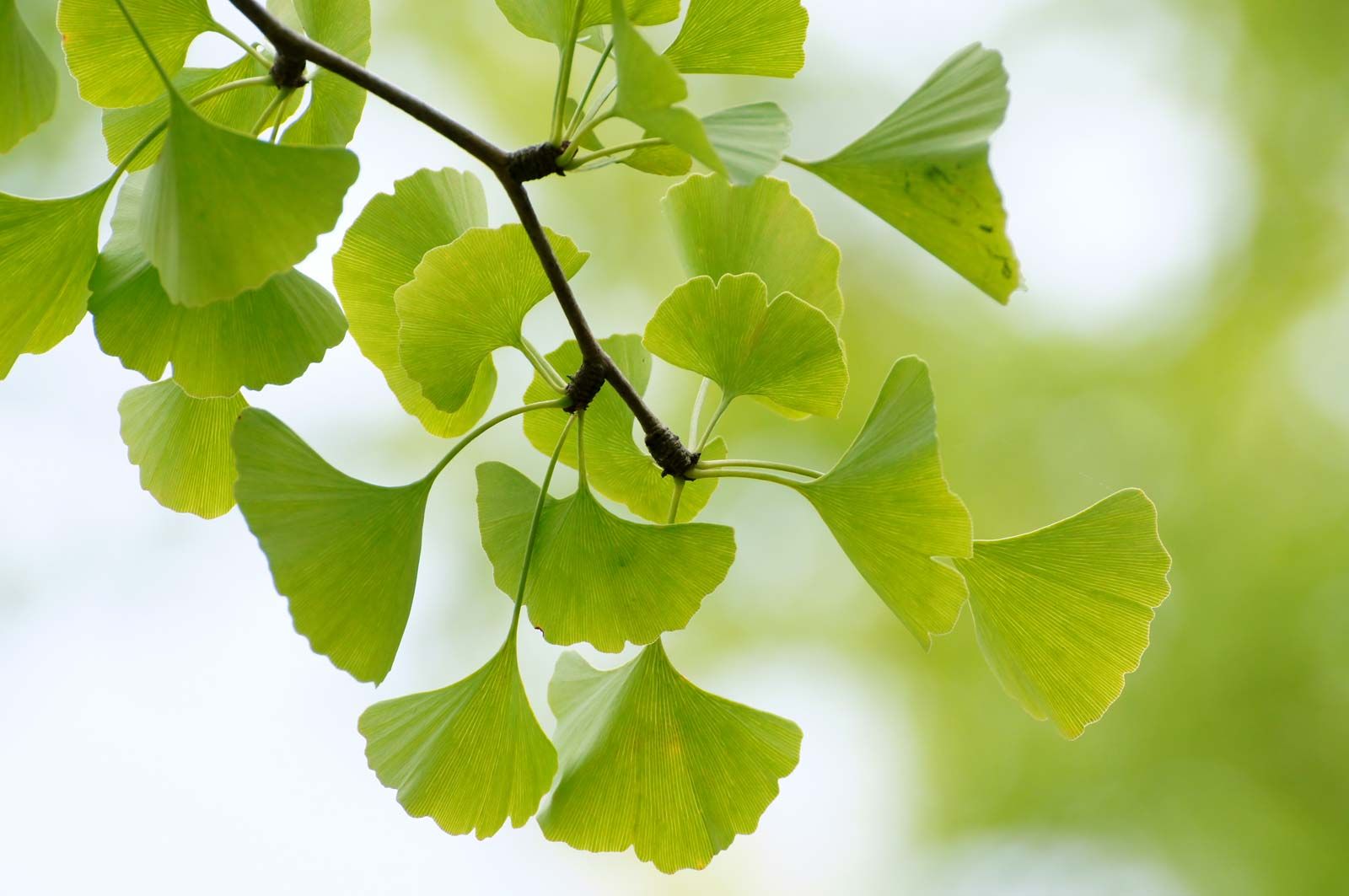 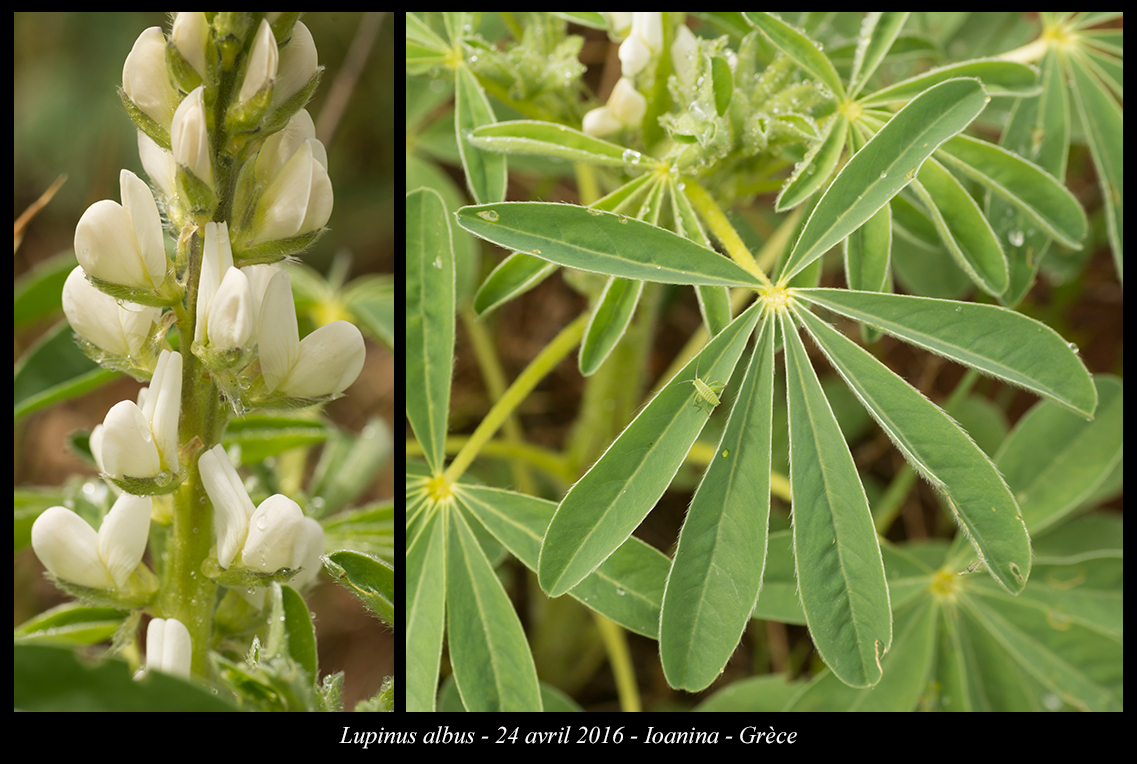 purple rice bran (2022)
Vang tea leaves (2023)
ricinus communis and lavender (2019)
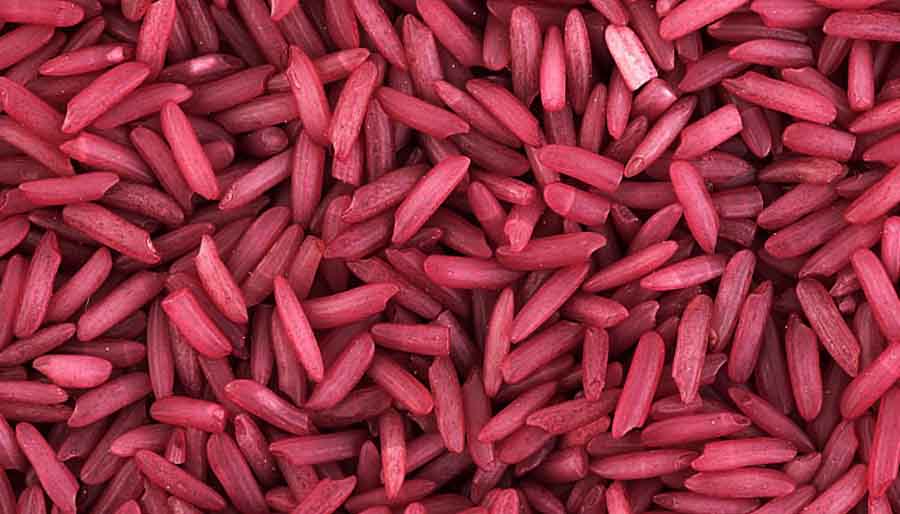 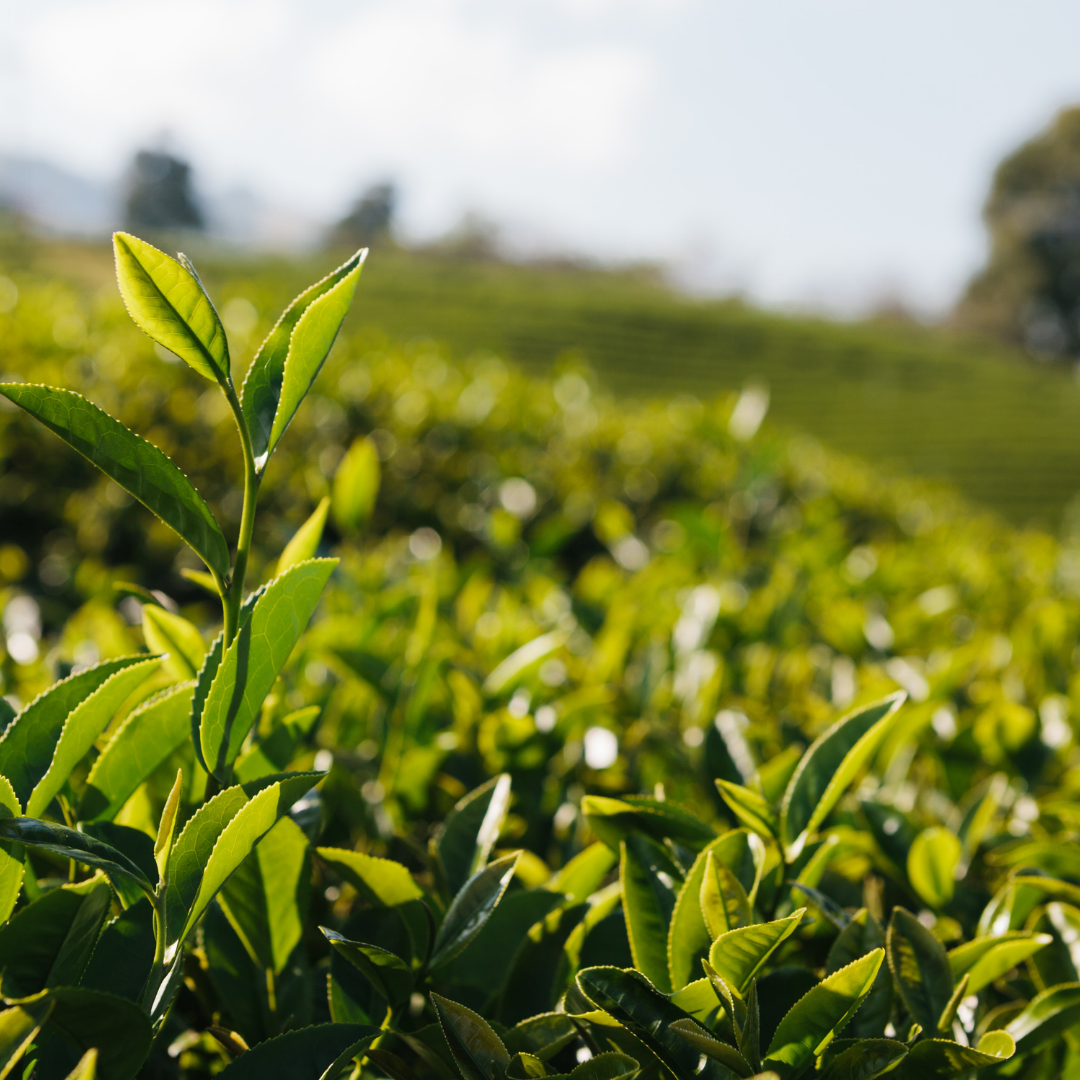 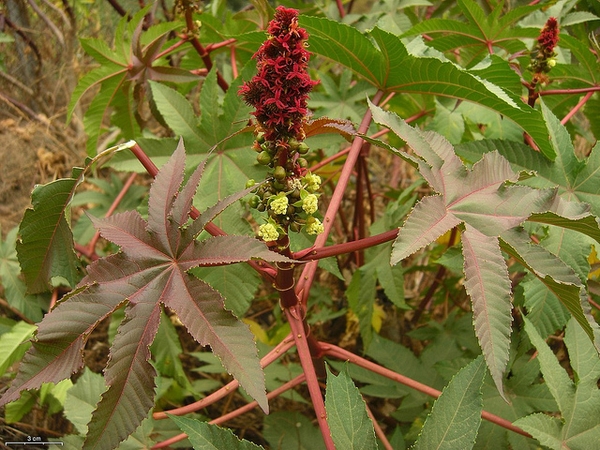 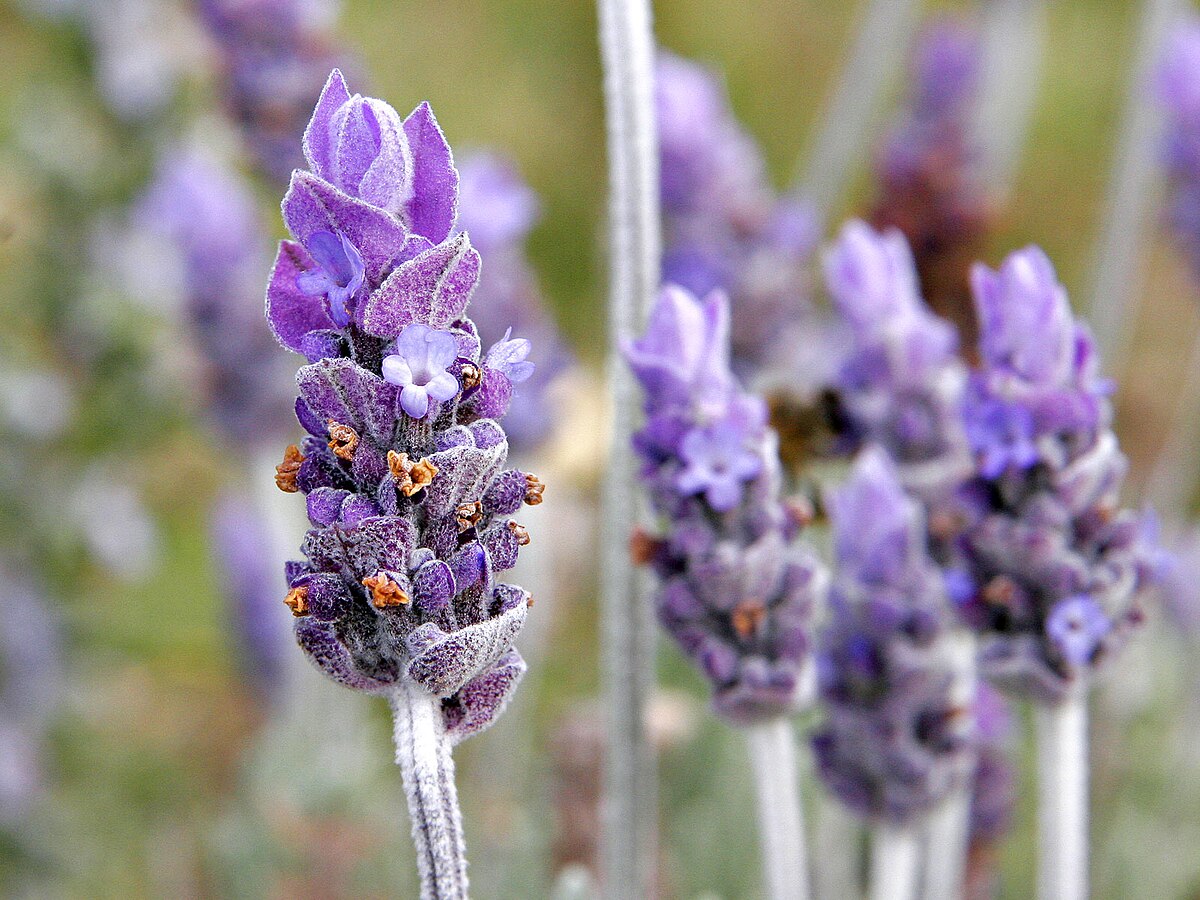 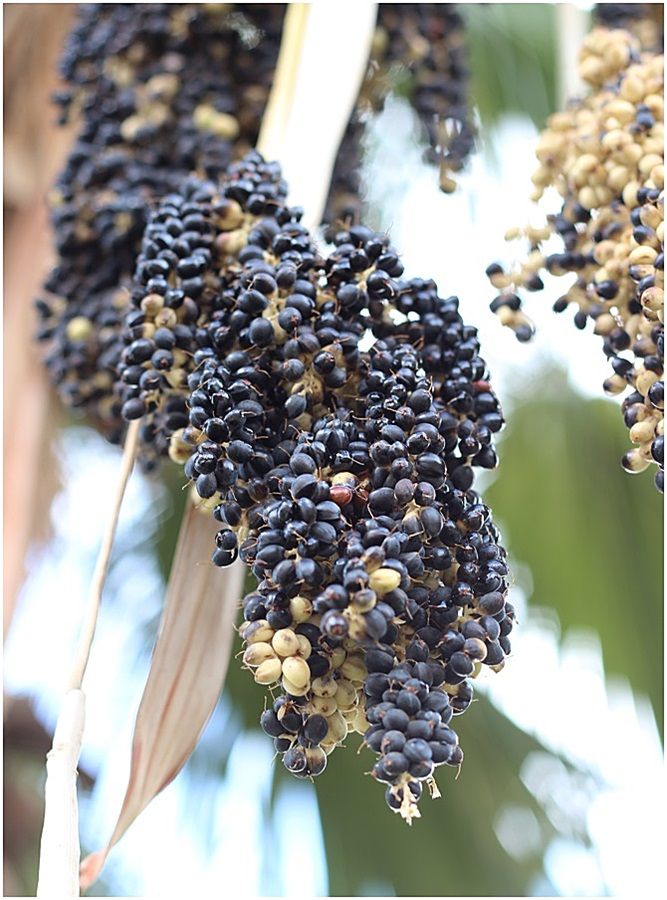 Aim of the study
The objective of this work is to determine, using weight loss, electrochemical (EIS & PDP) measurements and optical microscope (OM) techniques, for the first time, the inhibitory effect of Washingtonia fruit extract (WFE) on the corrosion of mild steel in 1 M HCl and 0.5 M H2SO4 solutions. It was looked into how altering WFE concentrations affected the suppression of corrosion. There is also a discussion of the inhibitory performance comparison between HCl and H2SO4. It is anticipated that important data regarding WFE's adsorption and inhibition of mild steel in acidic solutions would be gathered.
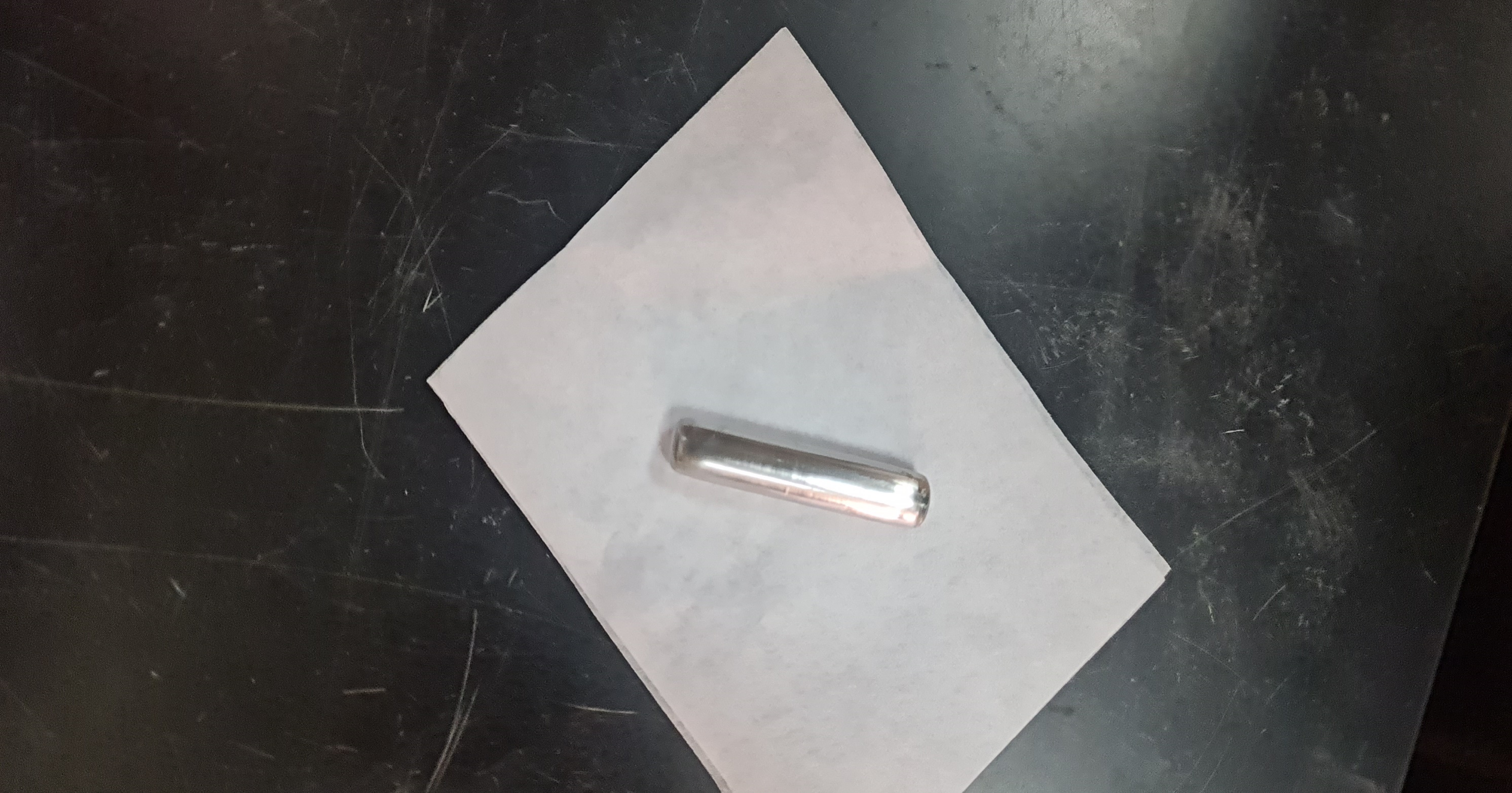 Experimental
Table 1. Chemical composition of the studied mild steel (wt%).
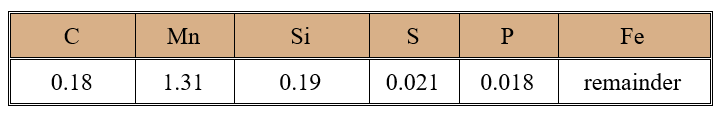 Material
1- Specimen and Pretreatment
Mild steel rods of 5 cm in length and 1 cm in diameter.
2- Aggressive solutions
Solutions stocks of aggressive 1 M HCl and 0.5 M H2SO4 .
3- Inhibitor
Washingtonia fruit extract.
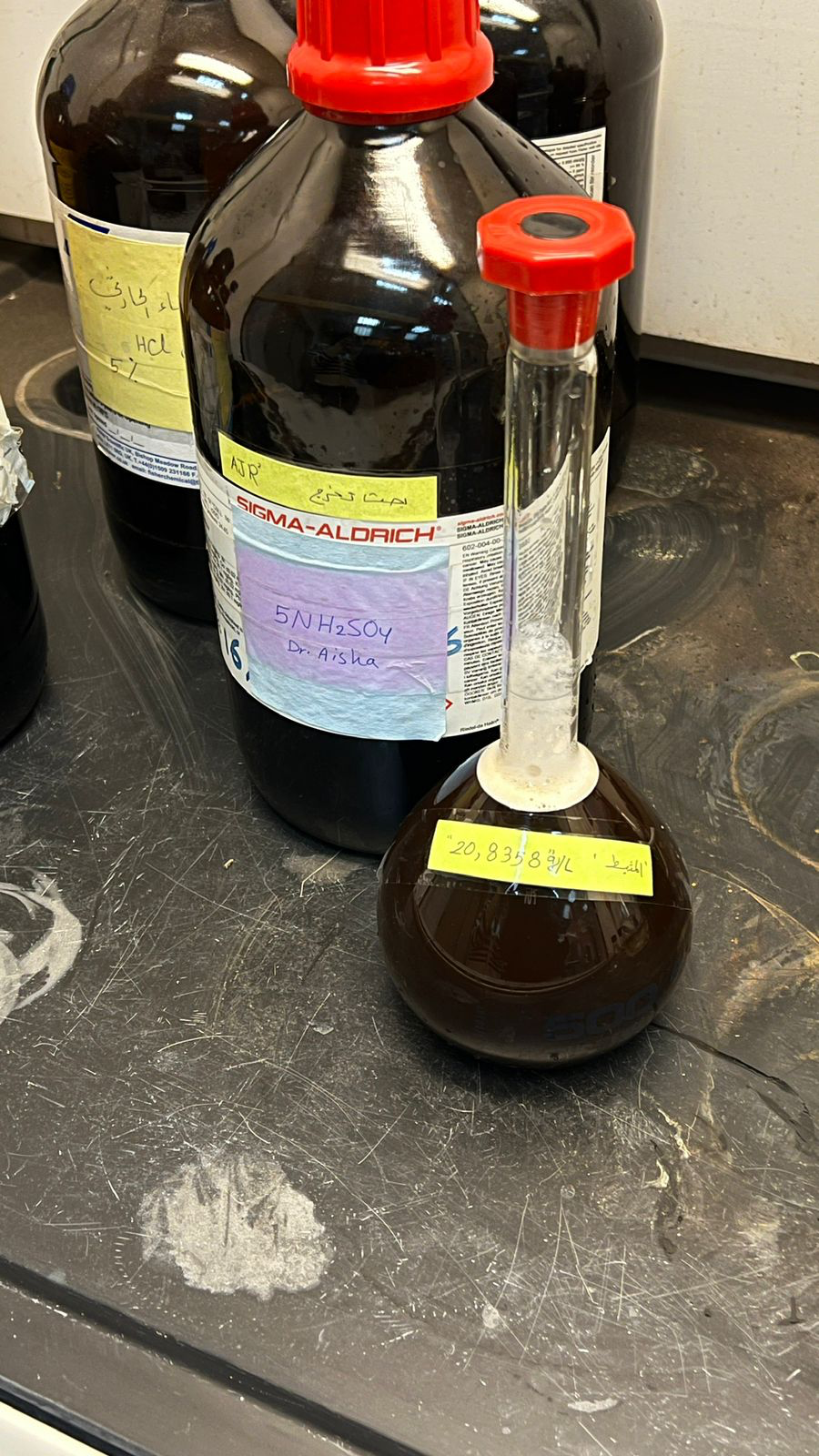 [Speaker Notes: The main objective of carbonate isotope to know the value of H 2, 1 and O 16, 18
Why know the source?]
Inhibitor Preparation 
           (WFE)
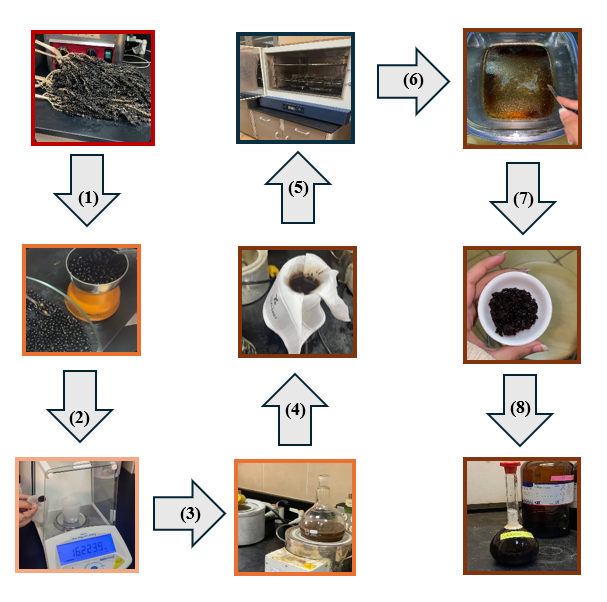 Figure 2.The steps used to prepare the plant extract (WFE).
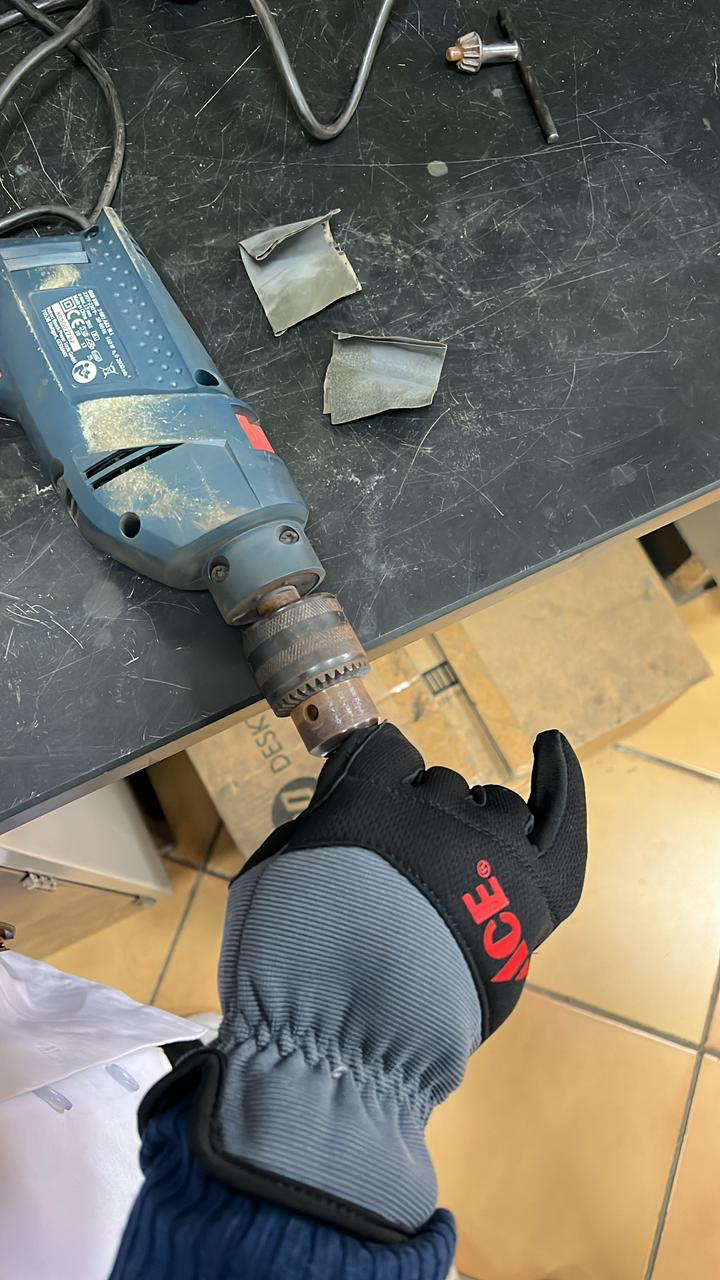 Experimental
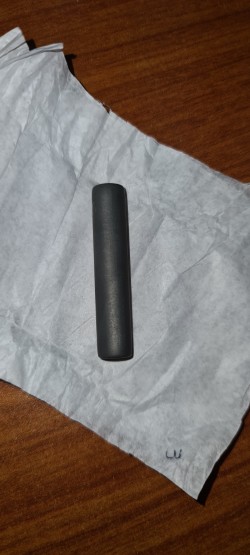 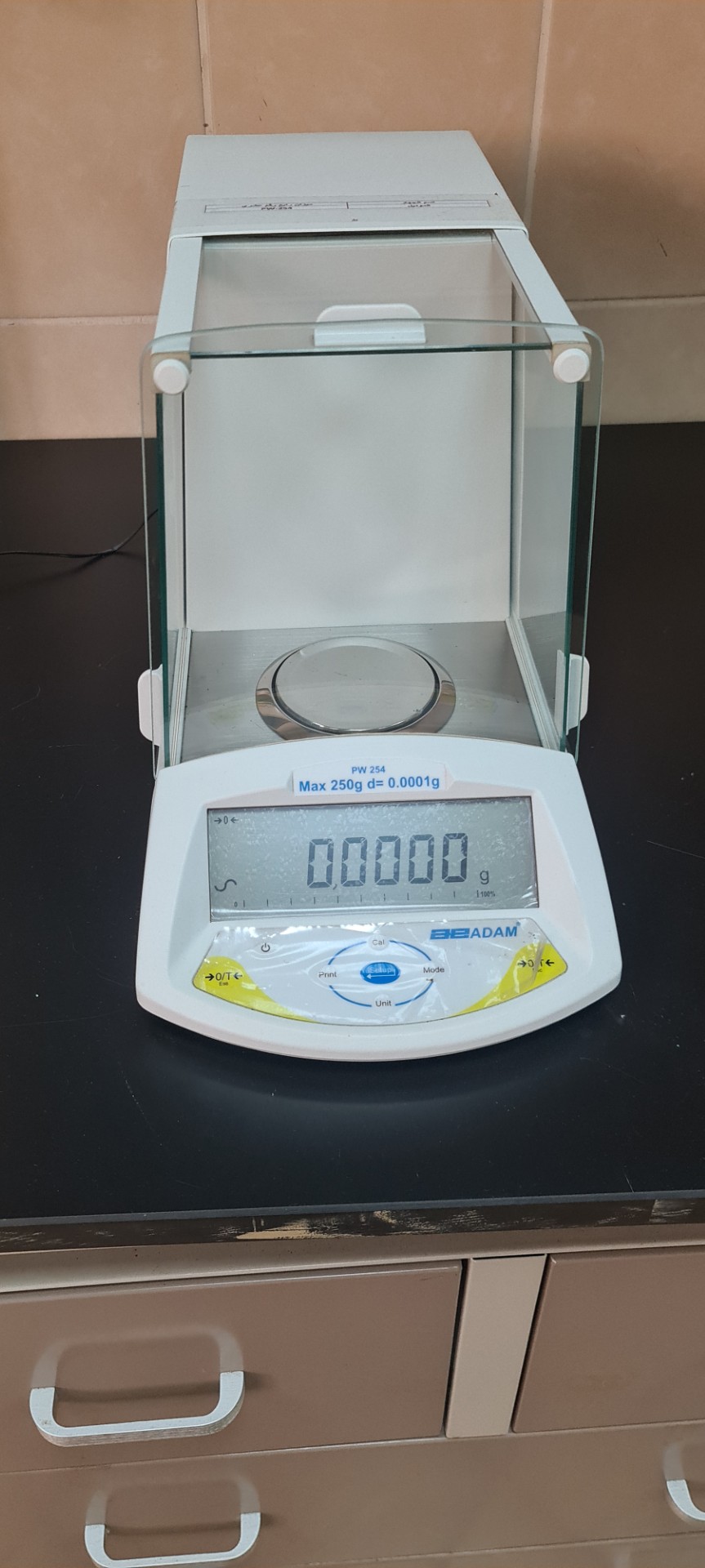 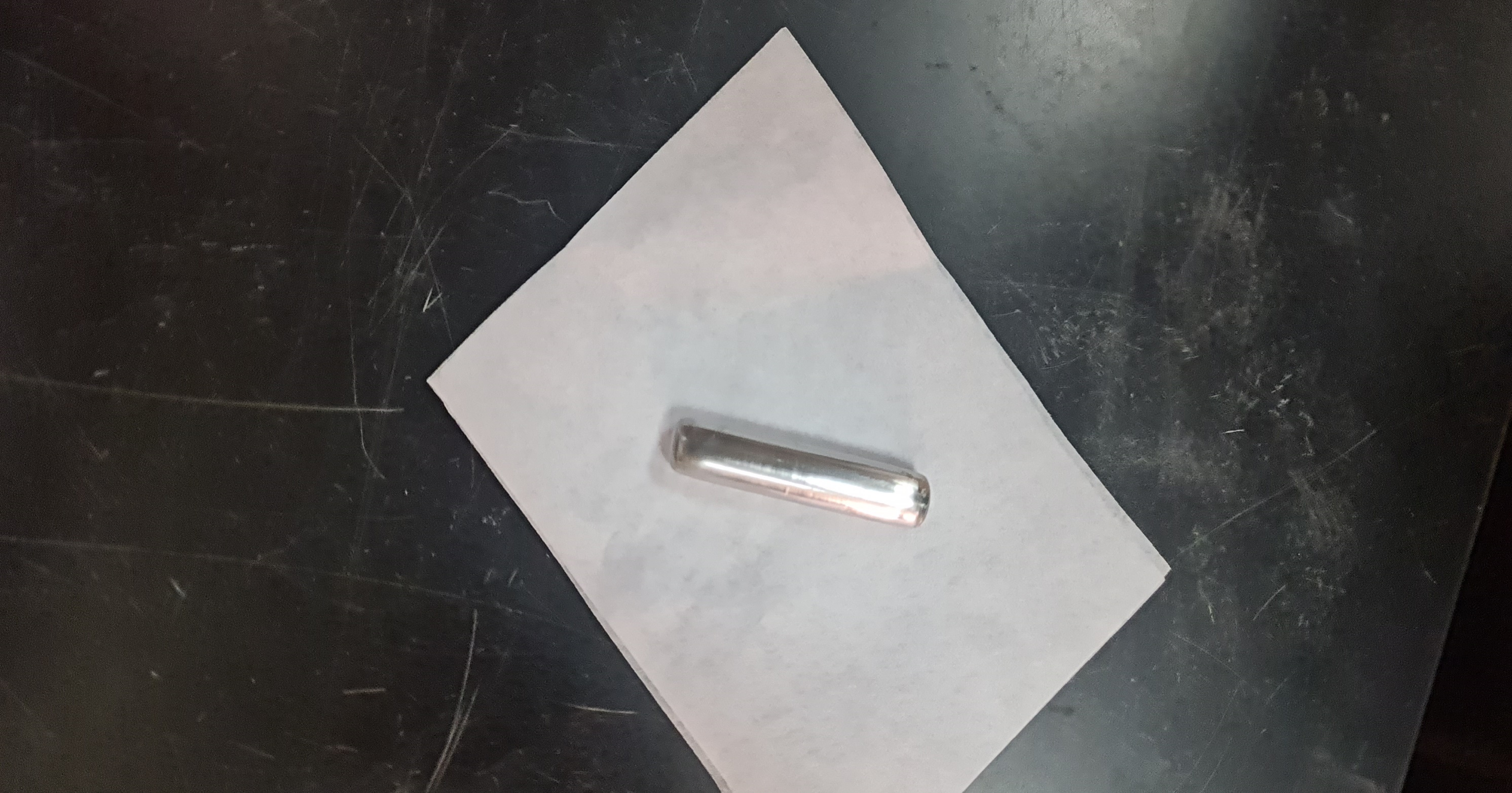 [Speaker Notes: The main objective of carbonate isotope to know the value of H 2, 1 and O 16, 18
Why know the source?]
Experimental
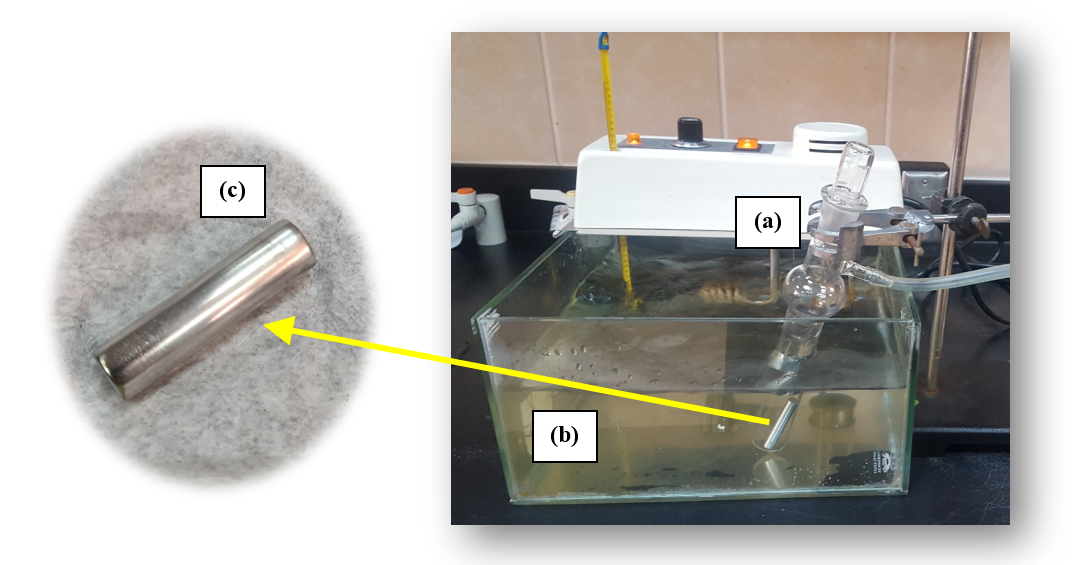 Methods
(1)-Weight Loss (WL) Measurements
One of the simplest and most common ways to discover the inhibitory impact is through the chemical approach (weight loss).
Figure 3. The system that is used for weight loss experiments. (a) Mylius cell, (b) thermostat water bath , and (c) mild steel sample.
[Speaker Notes: The main objective of carbonate isotope to know the value of H 2, 1 and O 16, 18
Why know the source?]
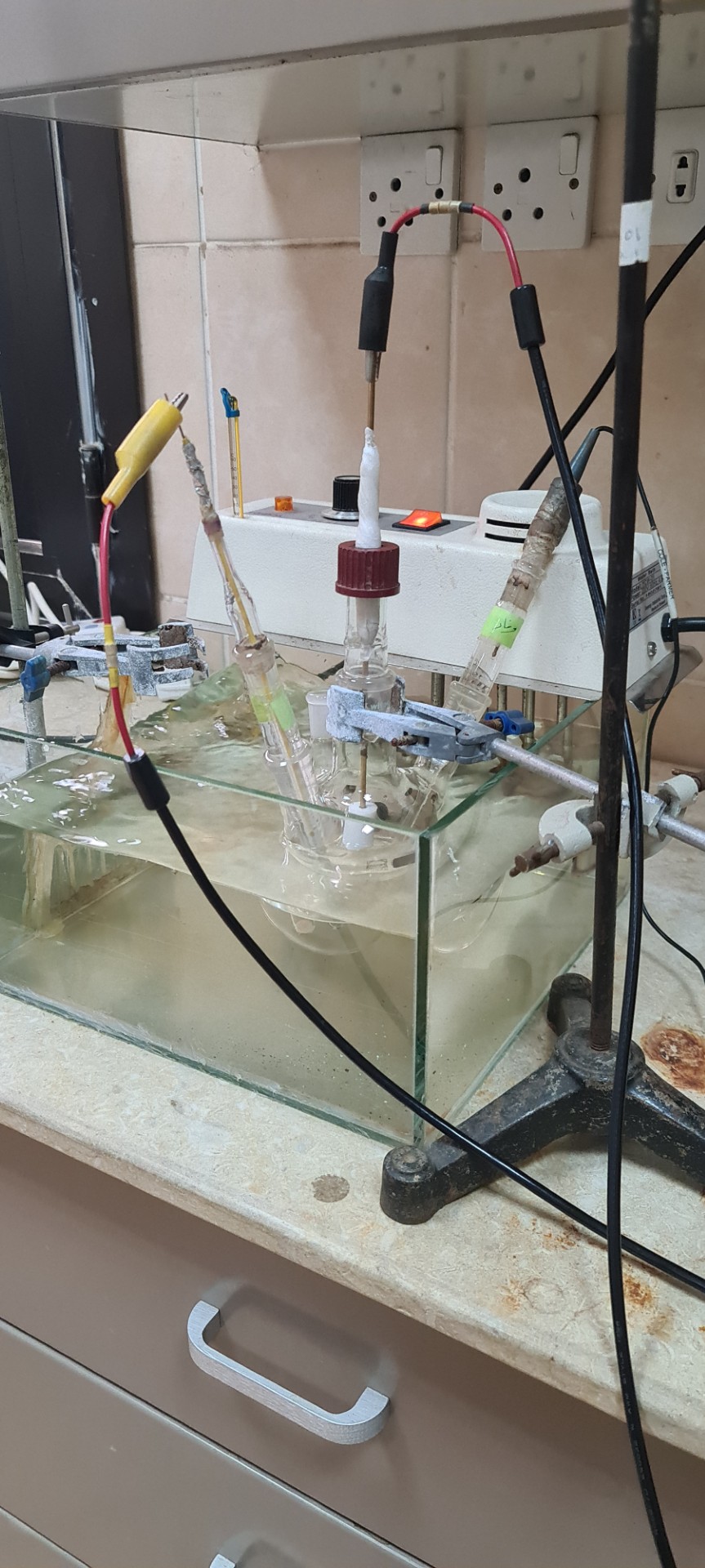 Experimental
(2)-Electrochemical (EIS & PDP) Measurements
Three different types of electrodes were used during electrochemical measurements. 
The working electrode was made of mild steel rod.
 The reference electrode was silver/silver chloride (Ag/ AgCl/KCl ) electrode.
The auxiliary electrode was in the form of a platinum (pt) wire .
Electrochemical measurements were run by connecting the electrochemical cell to ACM Gill AC instruments model 1649 which in turn is connected to a computer.
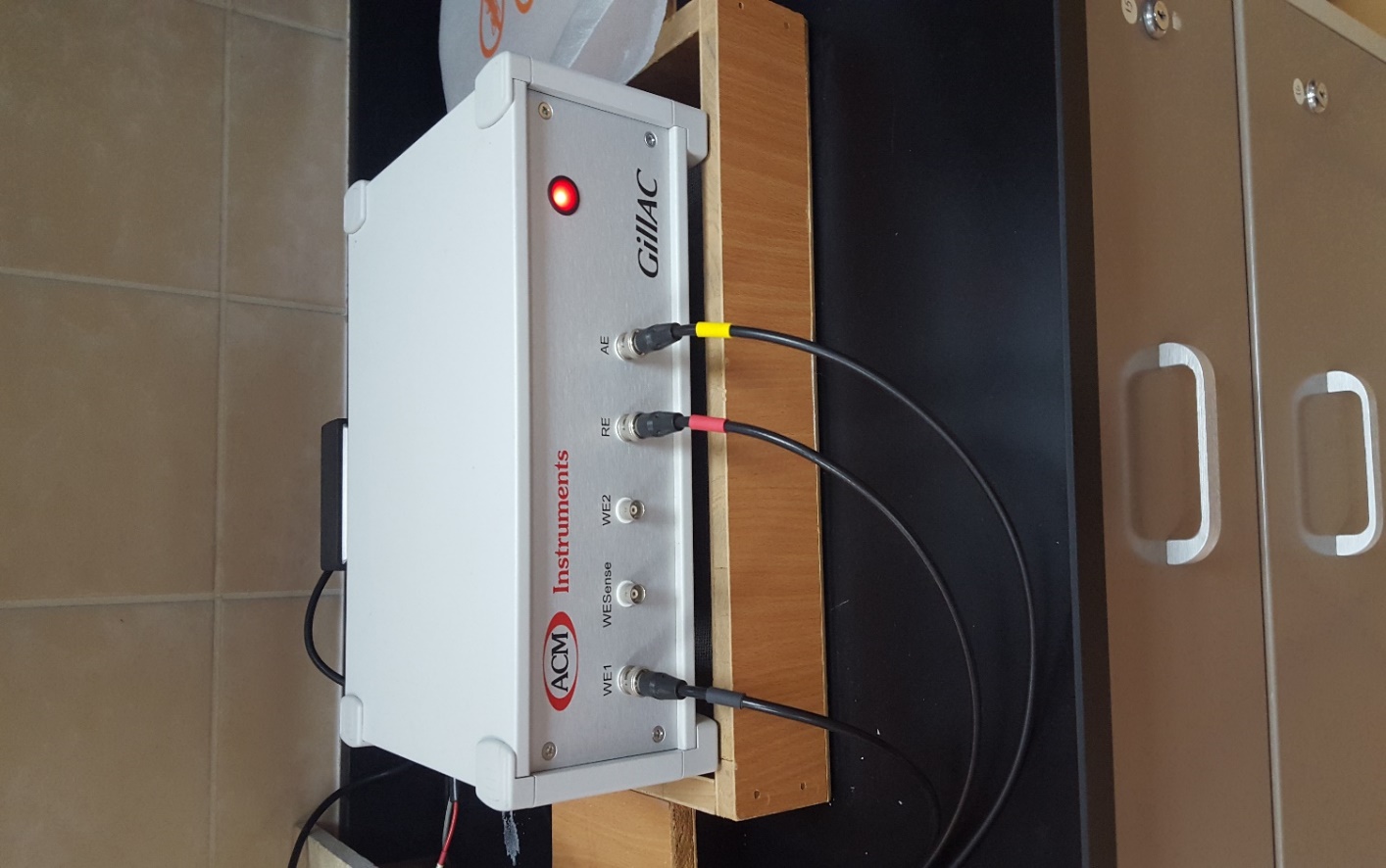 EIS: The covered frequency range was 30 KHz to 0.1 Hz.
PDP: the potential range from -700 mV to -200 mV
Experimental
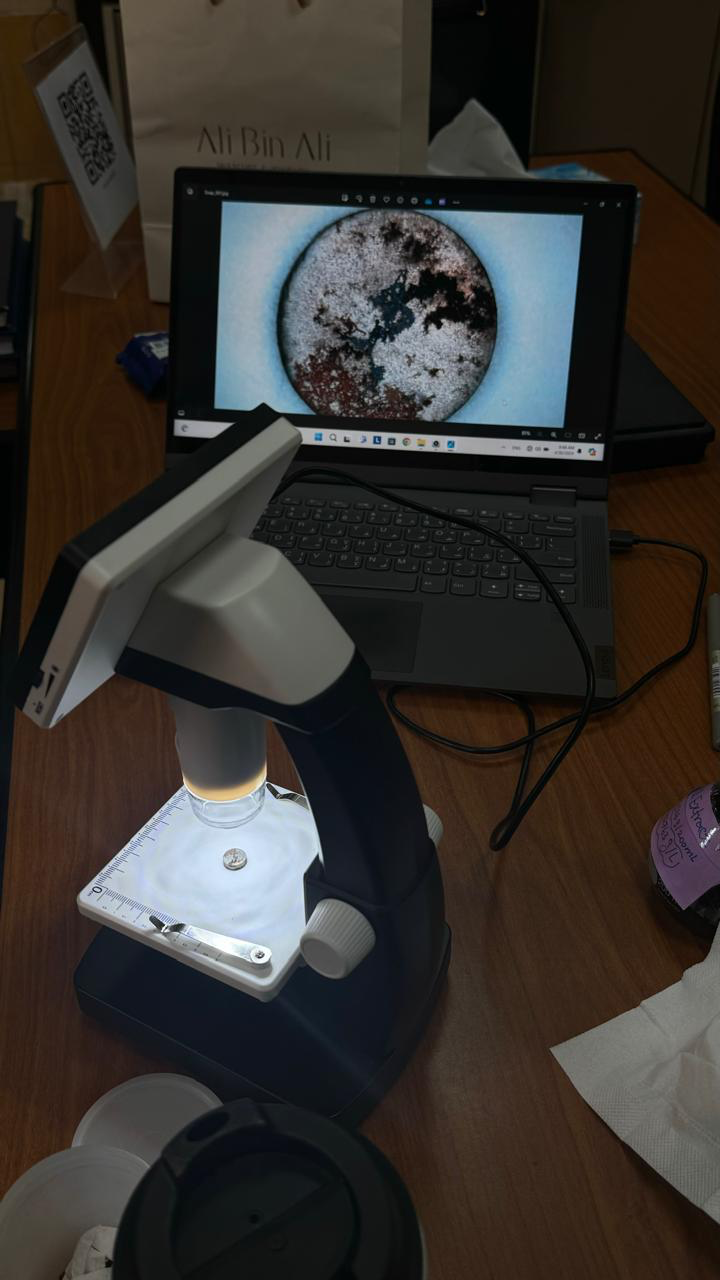 (3) Microscopic Observations
The morphology of mild steel samples was investigated before and after immersing in 0.5 M H2SO4  and 1 M HCl acid solutions for 90 minutes in the absence and presence of 3.5 g/L of WFE using BRESSER LCD Microscope.
[Speaker Notes: The main objective of carbonate isotope to know the value of H 2, 1 and O 16, 18
Why know the source?]
Results & Discussion
Effect of WFE Concentration on Corrosion Rate and Inhibition Efficiency
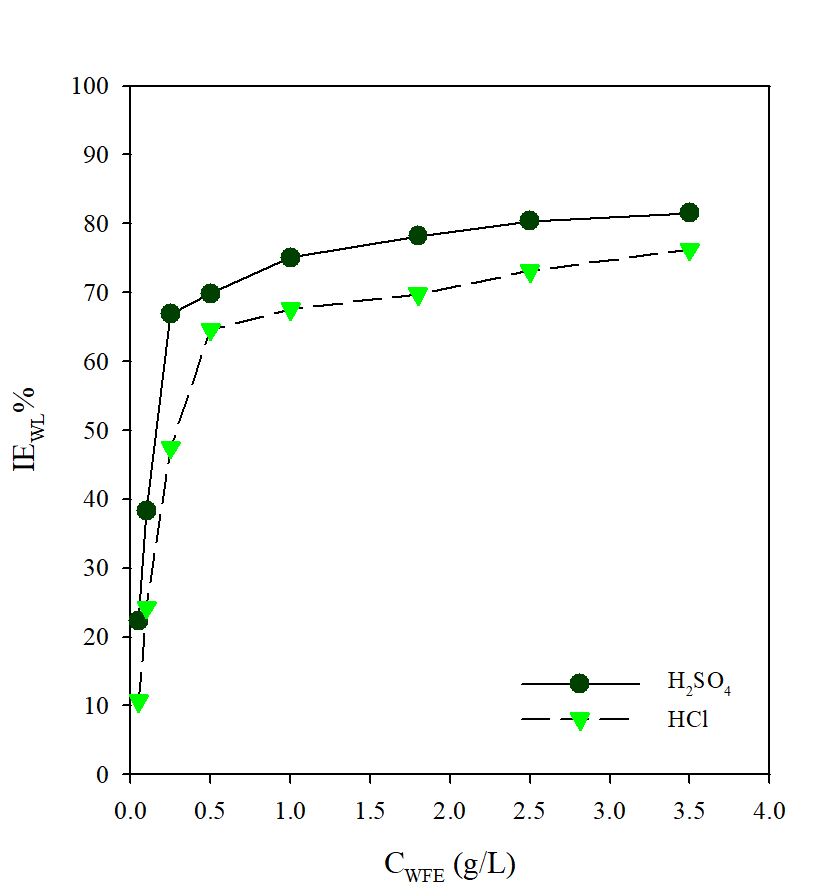 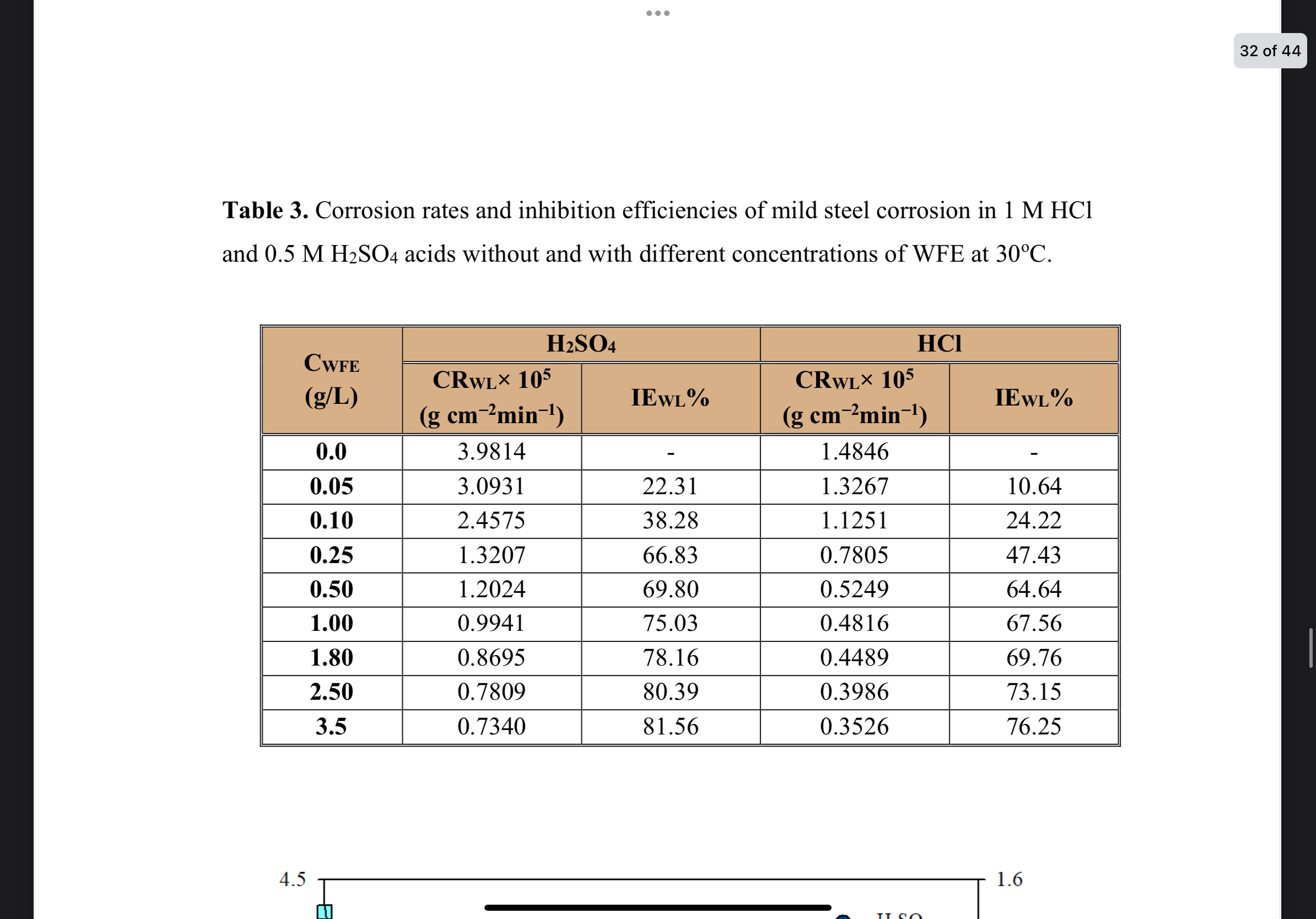 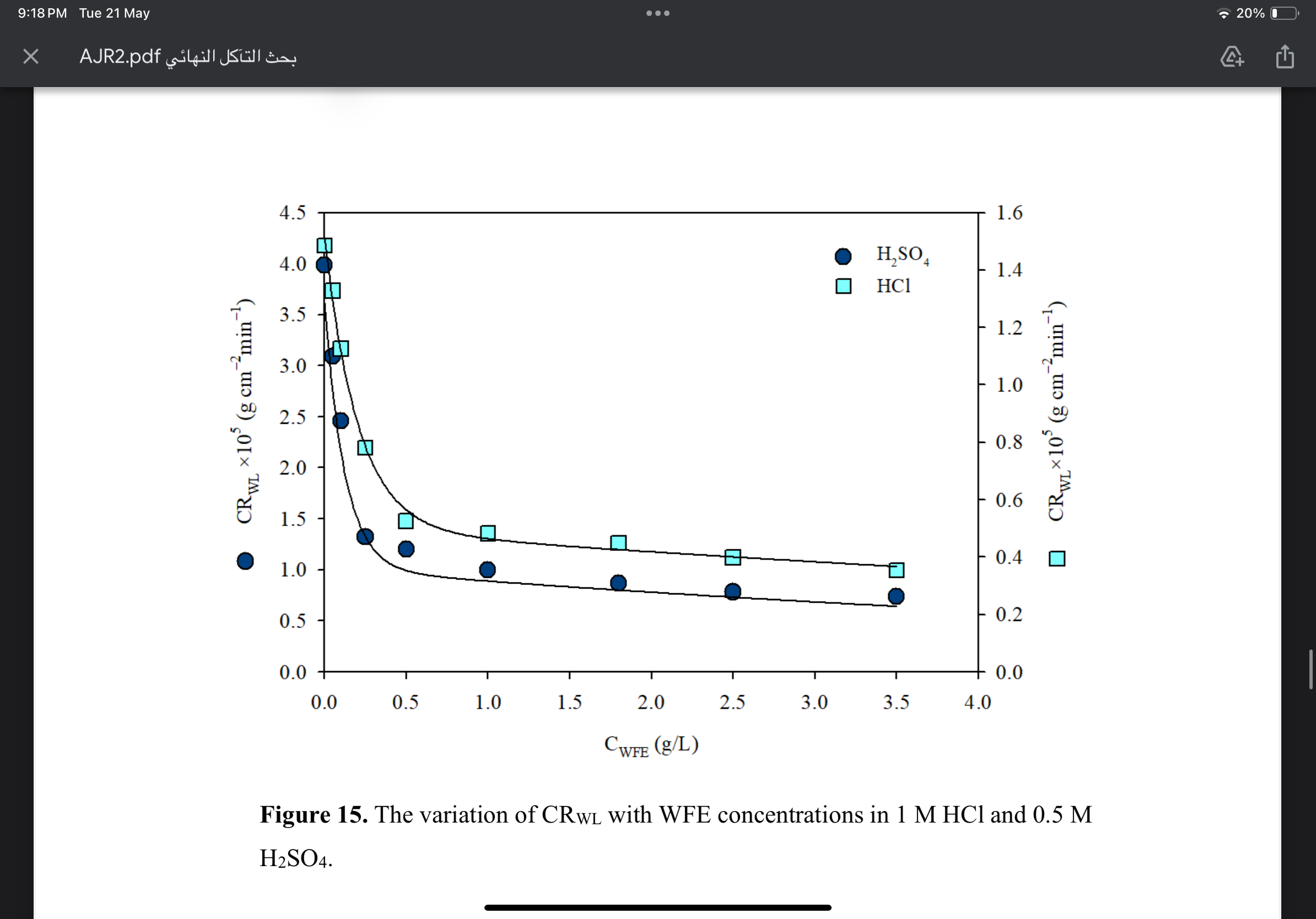 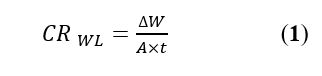 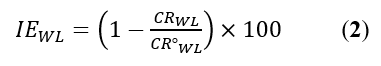 Table 2.  Corrosion rates and inhibition efficiencies of mild steel corrosion in 0.5 M H2SO4  and 1 M HCl without and with different concentrations of WFE at 30ºC.
Figure 5. The variation of IEWL% with WFE concentrations in 1 M HCl and 0.5 M H2SO4.
Figure 4. The variation of CRWL with WFE concentrations in 1 M HCl and 0.5 M H2SO4.
[Speaker Notes: The main objective of carbonate isotope to know the value of H 2, 1 and O 16, 18
Why know the source?]
Results & Discussion
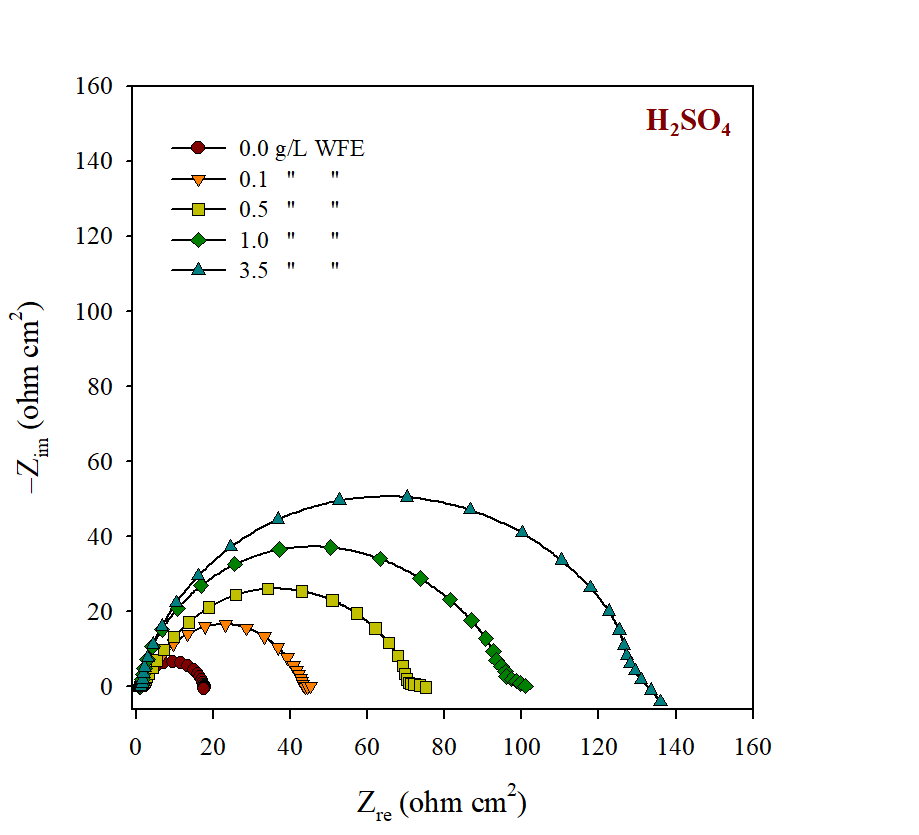 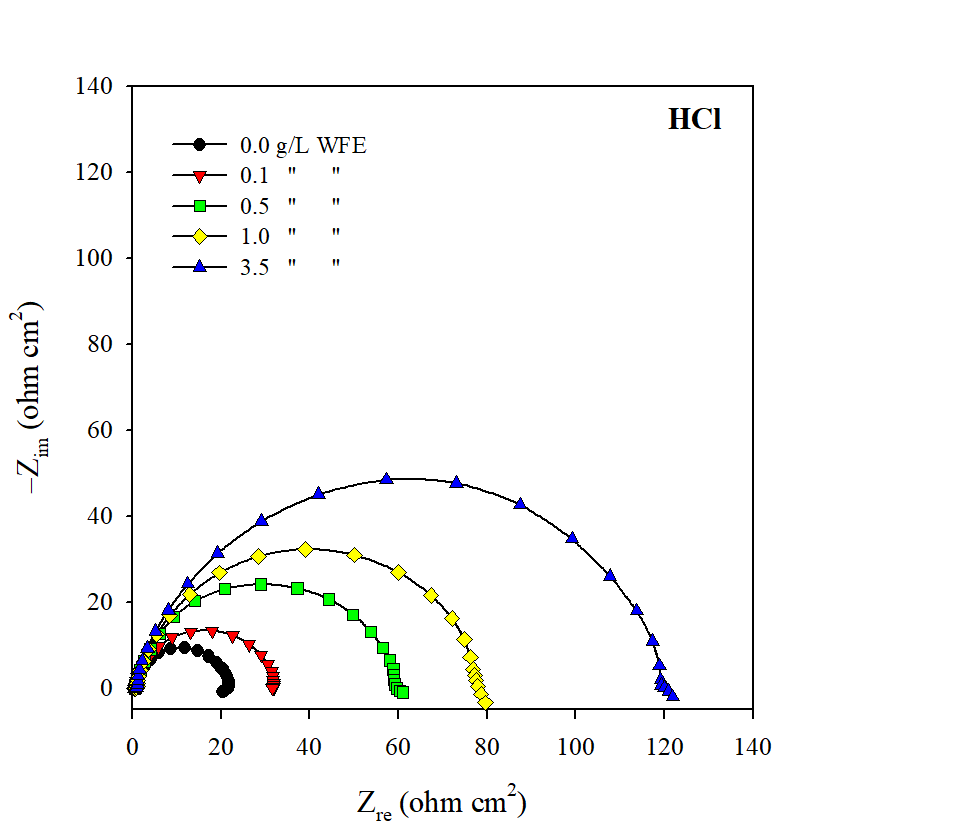 Table 3. Electrochemical impedance parameters for mild steel corrosion in 0.5 M H2SO4 and 1 M HCl acids without and with different concentrations of WFE at 30oC.
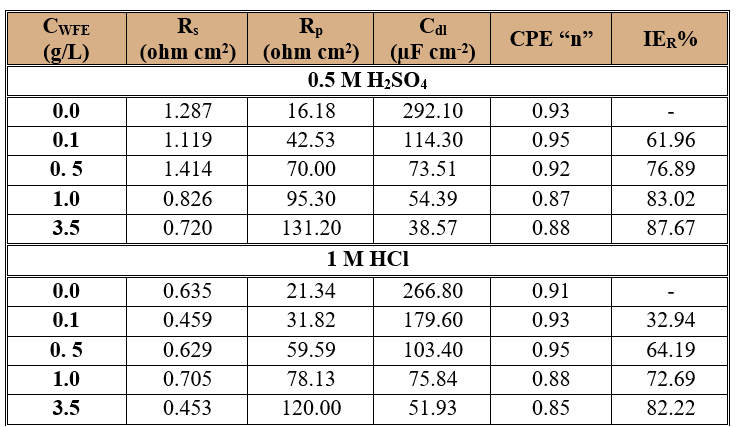 Figure 6.  Nyquist plots for mild steel  corrosion in 0.5 M H2SO4  and 1 M HCl without and with different concentrations of WFE at 30ºC.
Results & Discussion
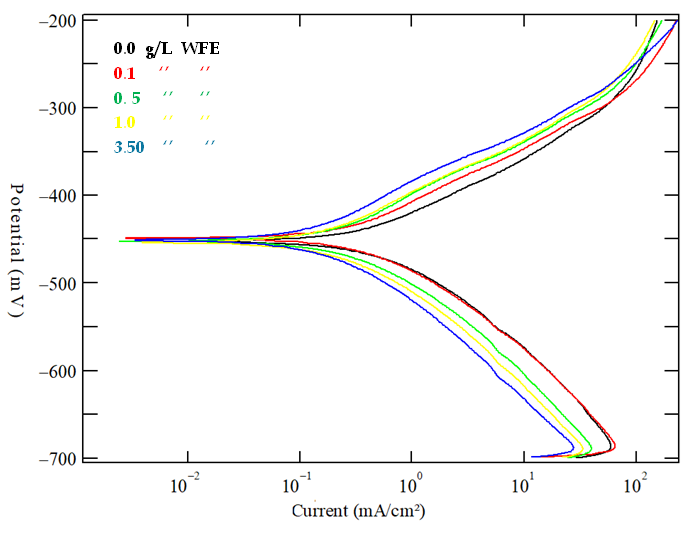 HCl
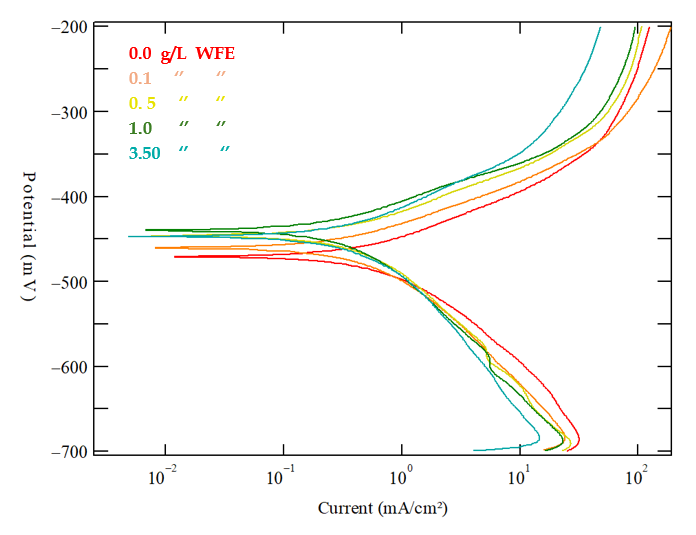 H2SO4
Table 4. Electrochemical potentiodynamic parameters for mild steel corrosion in 0.5 M H2SO4 and 1 M HCl acids without and with different concentrations of WFE at 30oC.
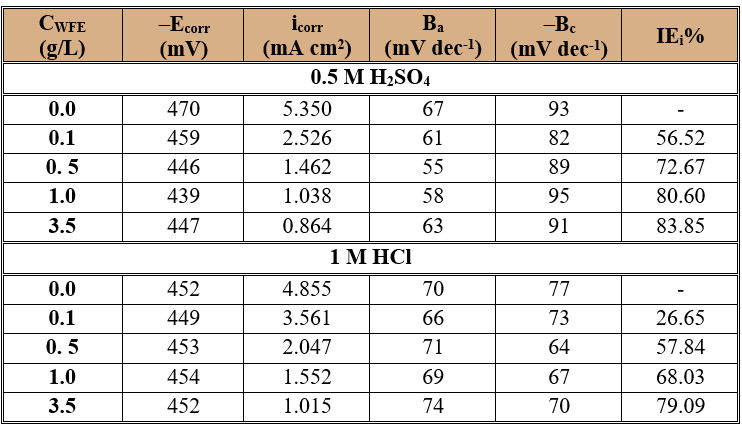 Figure 7.  PDP plots for mild steel  corrosion in 0.5 M H2SO4  and 1 M HCl without and with different concentrations of WFE at 30ºC.
Results & Discussion
Adsorption Isotherms
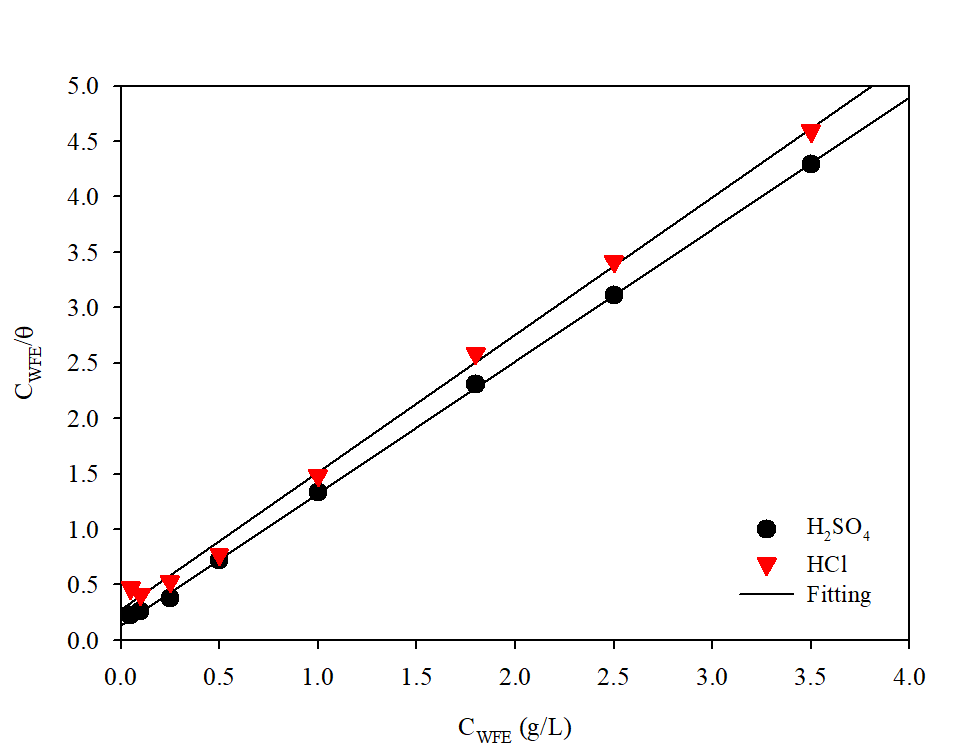 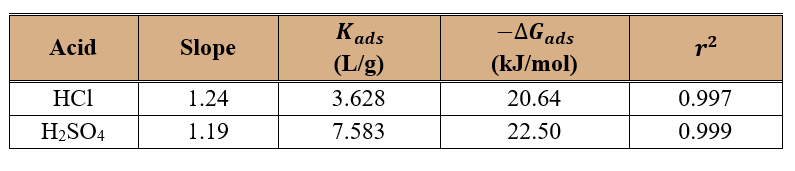 Table 3. Adsorption parameters from Langmuir isotherm for mild steel in 1 M HCl and 0.5 M H2SO4 with different concentration of  WFE at 30 ᵒC.
Figure 8. Langmuir adsorption isotherm for WFE inhibitor on mild steel in 1 M HCl and 0.5  M H2SO4.
Results & Discussion
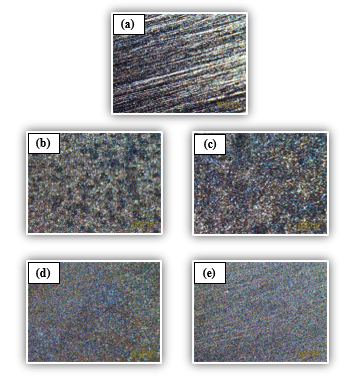 Microscopic Observations
Pits
Pits
Figure 9. Microscopic images of mild steel (a) only surface polishing, (b) and (c) after immersion in 0.5 M H2SO4 and 1 M HCl, respectively without WFE inhibitor, (d) and  (e) with 3.5 g/L of WFE in 0.5 M H2SO4 and  1 M HC, respectively
Results & Discussion
Synergistic and Antagonistic Effect
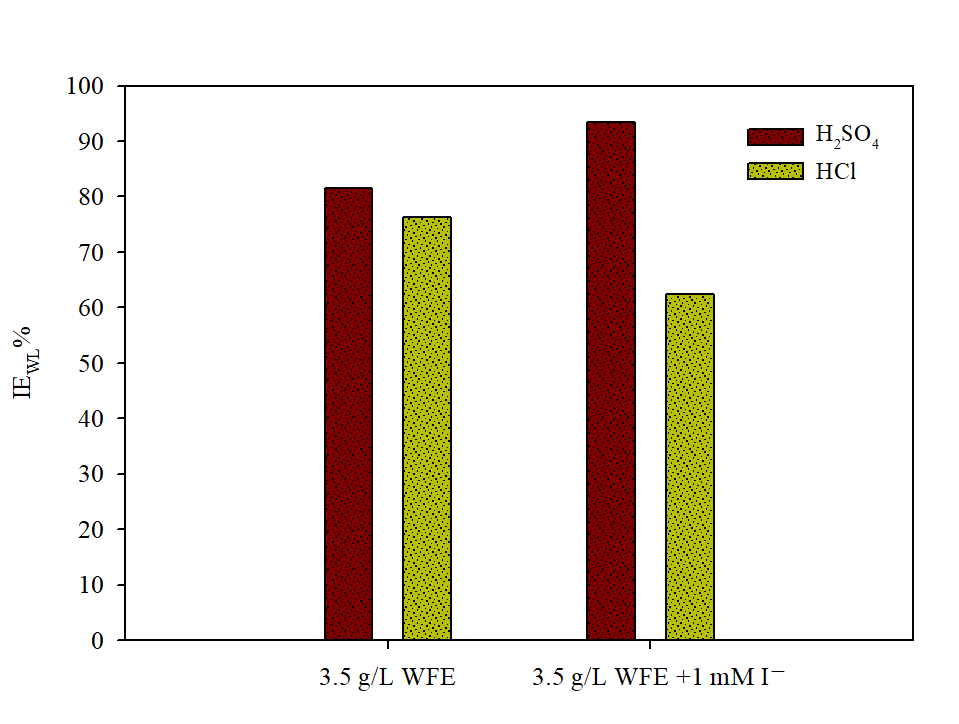 ΘA+C = (ΘA + ΘC)-(ΘAΘC)
in 0.5 M H2SO4
in 1 M HCl
Figure 10. Variation of IE% of WFE inhibitor without and with addition of 1mM of iodide ions in 0.5 M H2SO4 and 1 M HCl.
Results & Discussion
Explanation for Inhibition
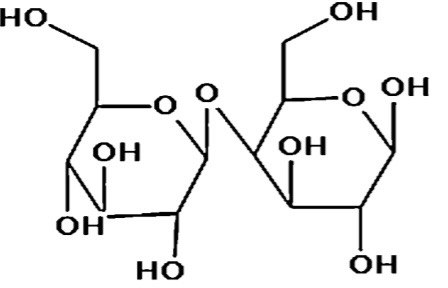 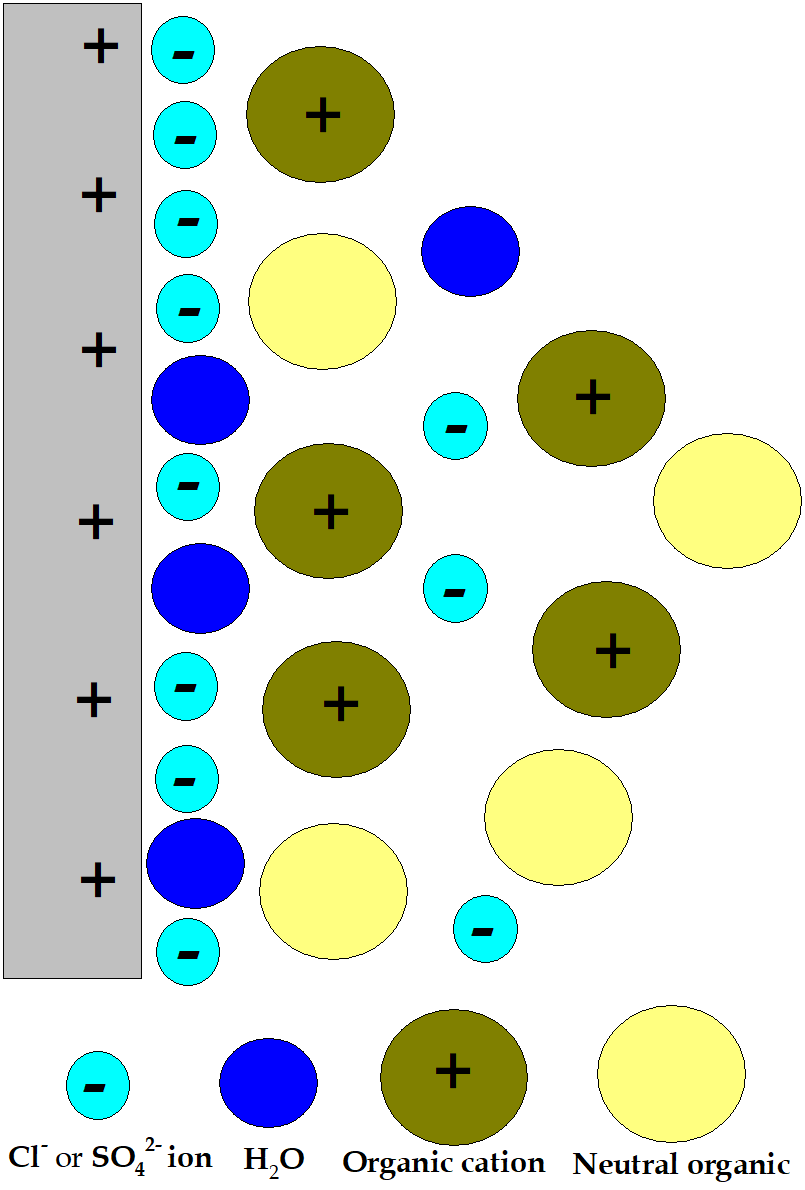 Mild steel surface
Figure 11. Bioactive Compounds of Washingtonia filifera fruit.
In light of the present experimental investigations, WFE has the potential to act as an environment-friendly natural corrosion inhibitor. WFE was tested in 0.5 M H2SO4 and 1 M HC, respectively, to evaluate its efficiency as a green corrosion inhibitor. Based on all experiments, the following conclusions can be drawn:

According to the WL and electrochemical data, mild steel corrosion in both the 0.5 M H2SO4 and 1 M HCl was successfully inhibited by WFE. However, it does so more effectively in H2SO4 than in HCl. 

As WFE concentration increased its inhibition efficiency increased as well due to the formation a protective film by the adsorbed inhibitor molecules on the metal surface.
Conclusion
Green Corrosion Inhibitor and sustainability
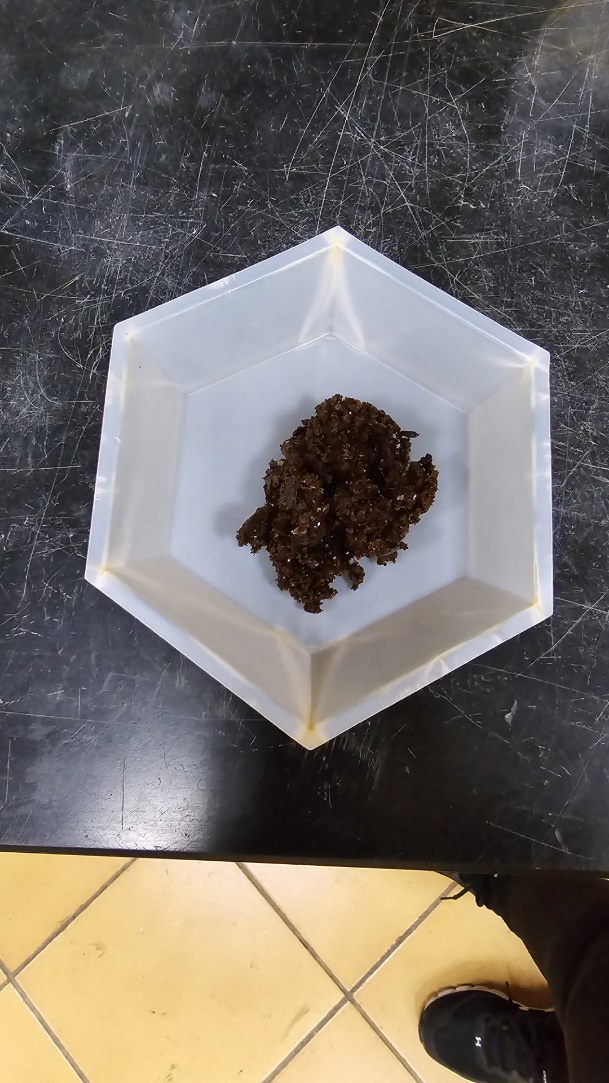 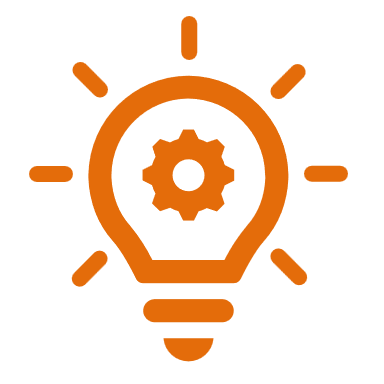 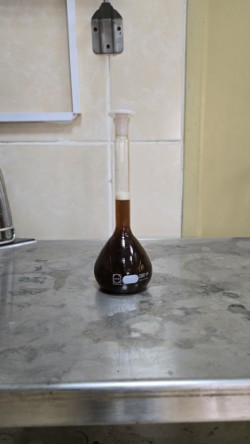 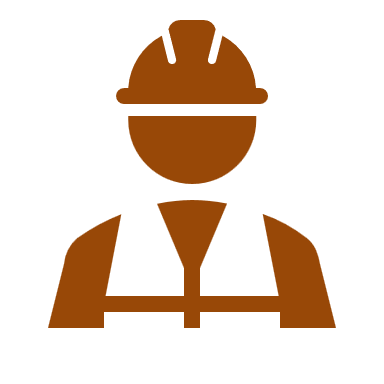 [Speaker Notes: -In conclusion, during my assignment, I have worked in three different labs carbonate isotopes, water isotopes and pyrolysis.

-the assignment offered me a huge opportunity to engage with real work environment and to contact many people from different technical background.]
The adsorption of WFE molecules on the mild steel surface was found to follow Langmuir adsorption isotherm in both acids.

The results of optical microscope investigations further verified that the development of a protective layer of WFE components is responsible for delaying mild steel corrosion.

A WFE would make an ideal greener alternative for developing corrosion-resistant materials that are safe to use.
In H2SO4, but not in HCl, the addition of KI to the corrosive solutions increases the efficiency of corrosion inhibition when combined with WFE.
Conclusion
Green Corrosion Inhibitor and sustainability
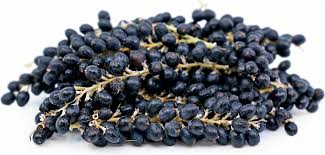 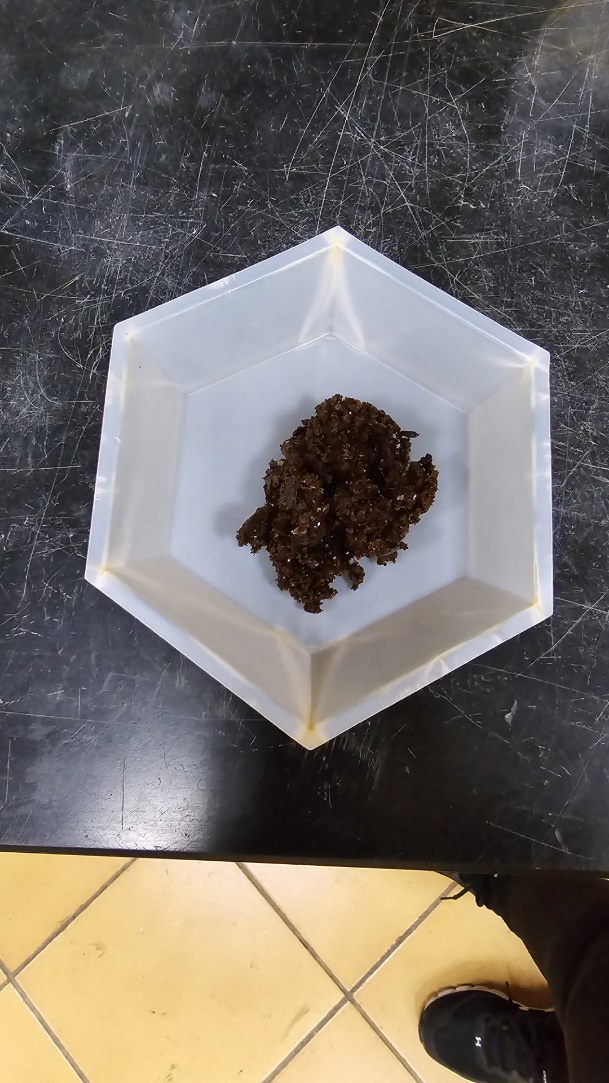 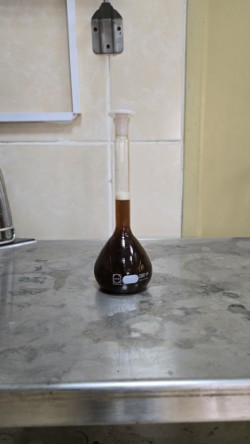 References
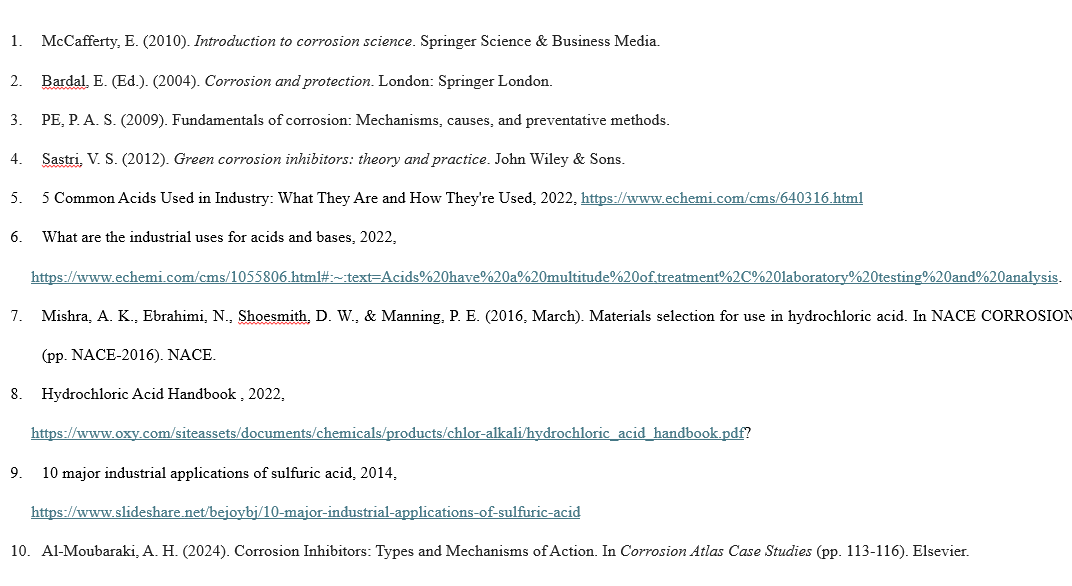 References
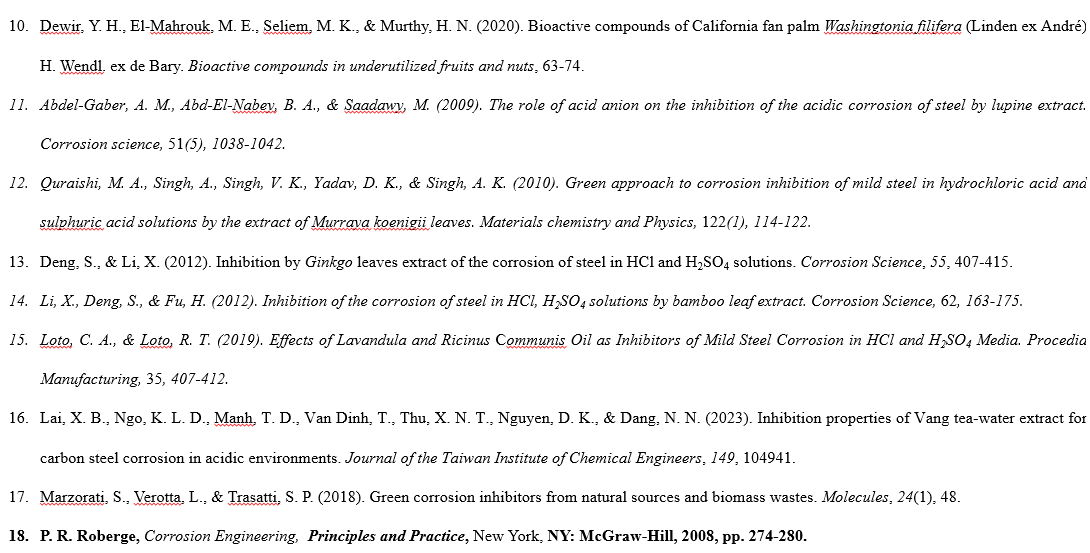 JUBCOR
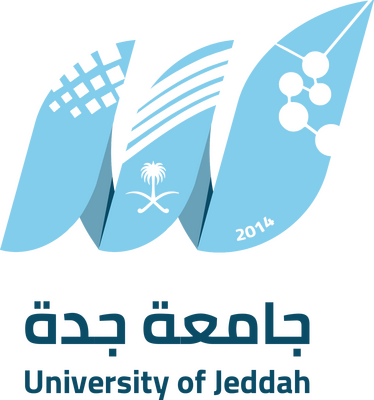 2024
CONFERENCE & EXHIBITION
INNOVATIVE SOLUTIONS FOR CORROSION CHALLENGES
THANK YOU
Reach out.
Email: ahmobaraki@uj.edu.sa
ahm13988@hotmail.com